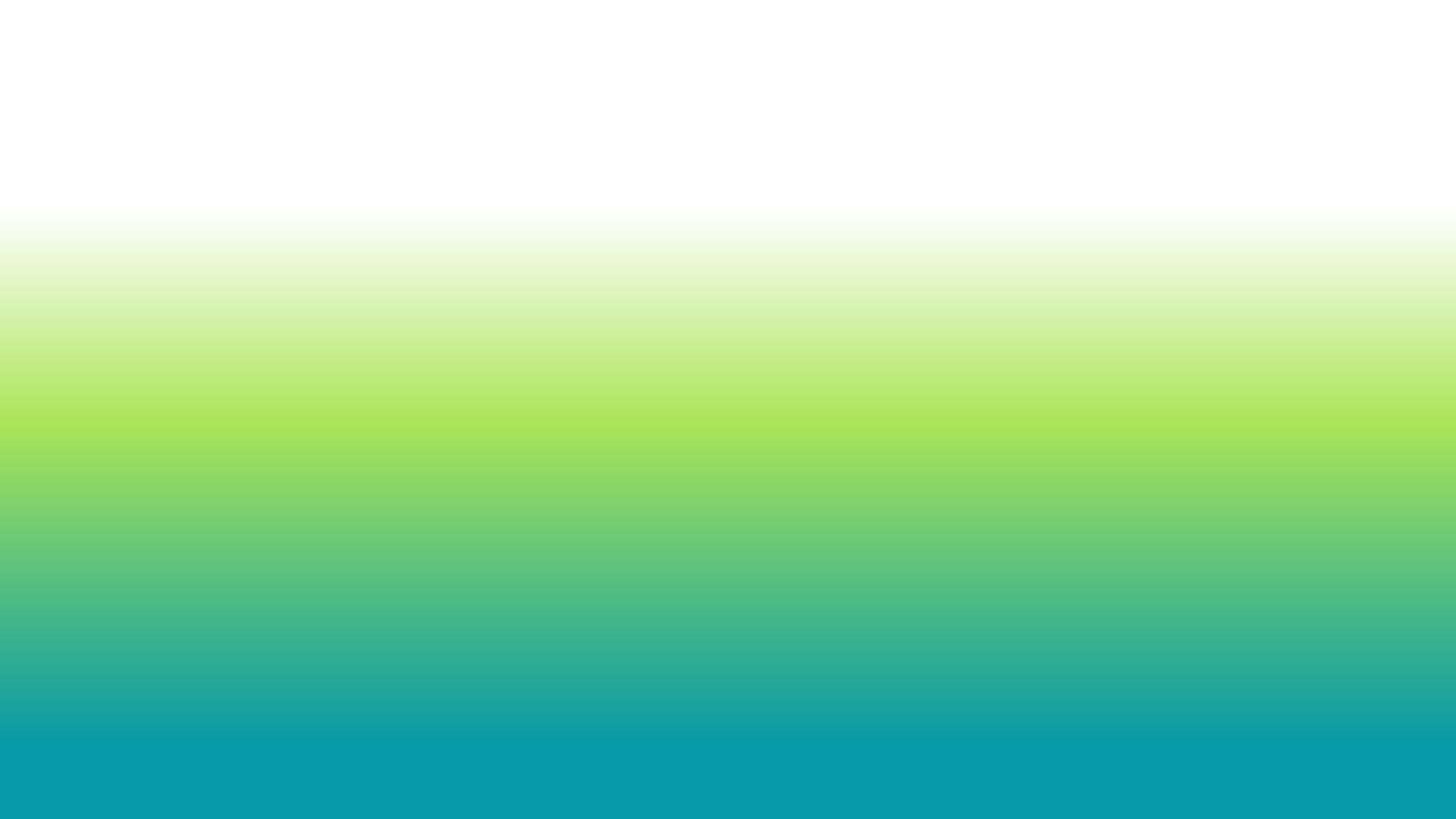 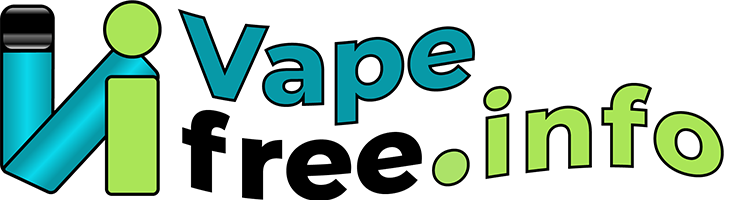 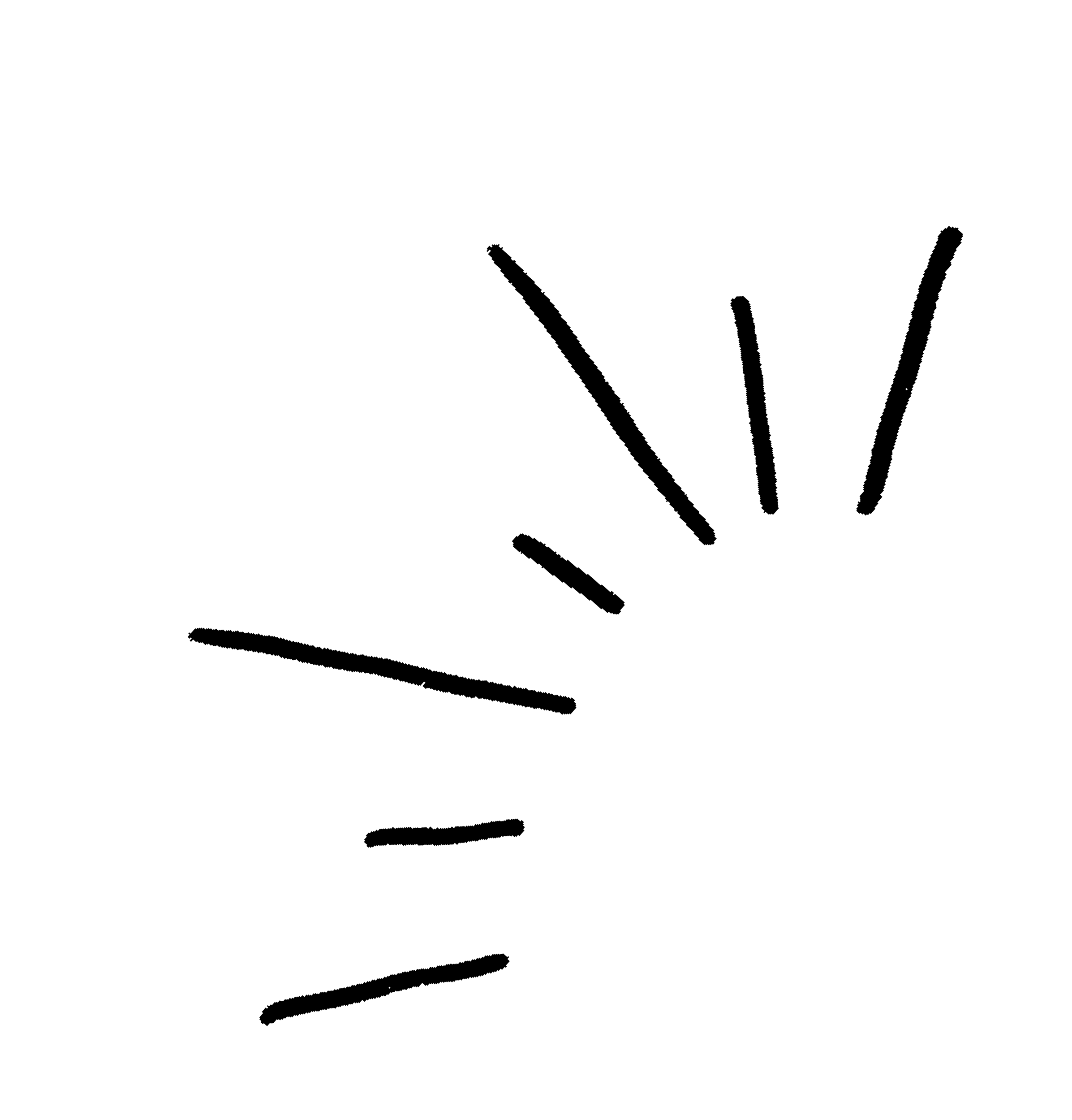 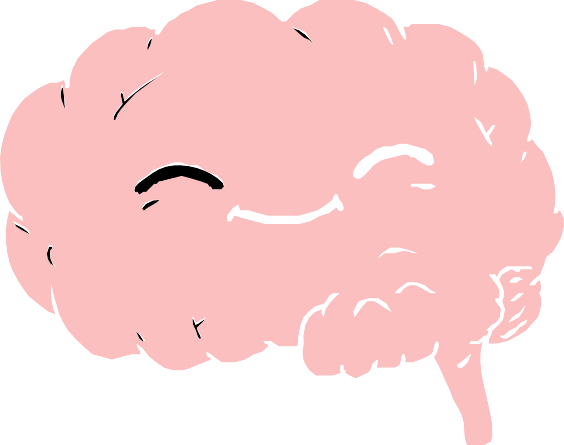 Tabak- und Nikotinkonsum unter Jugendlichen
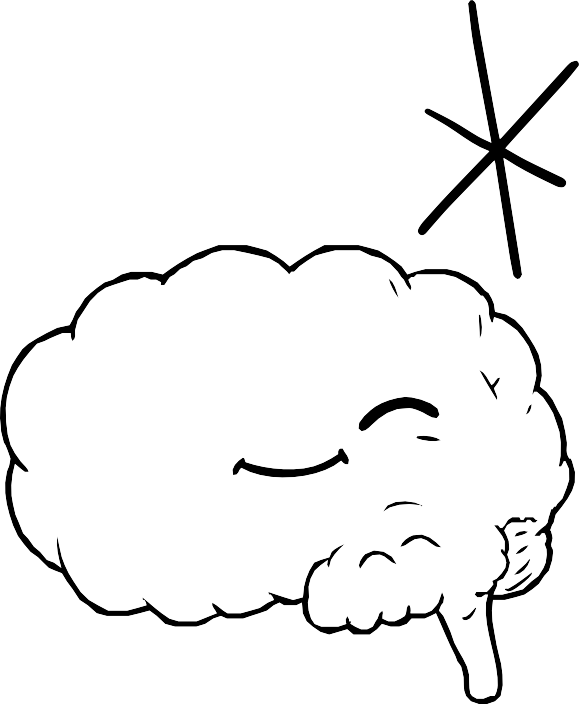 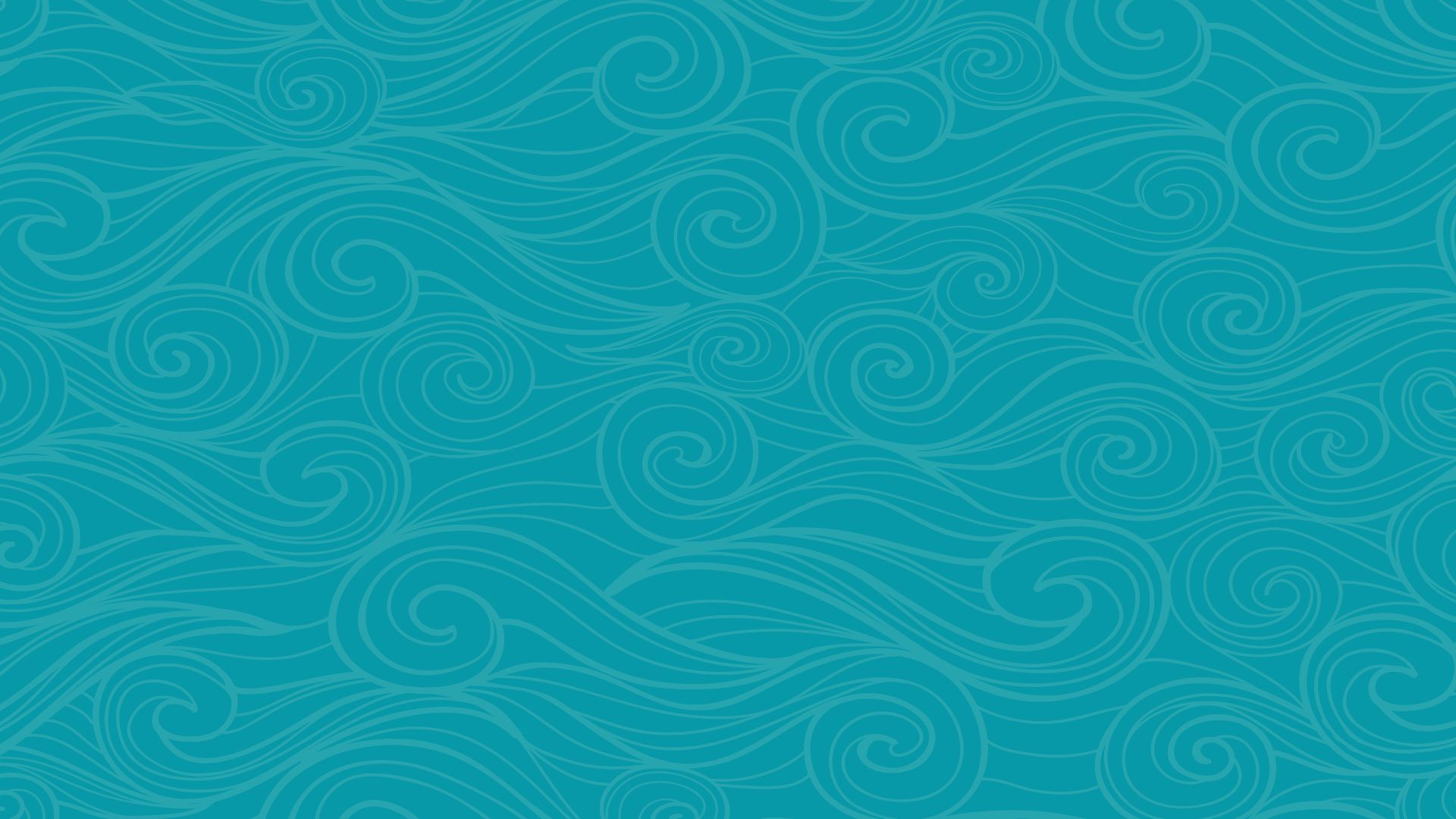 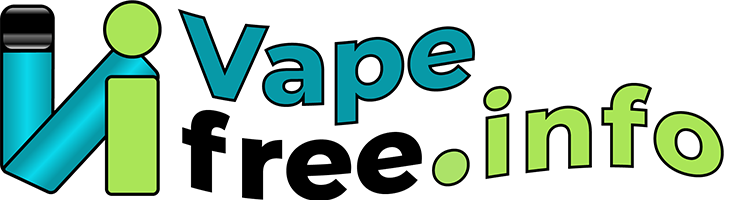 Was weisst du über Tabak undNikotinprodukte?
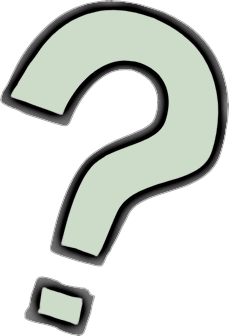 Tabak, Pfeife, Snus, Snuff, Vape, E-Zigarette, Nikotin, …
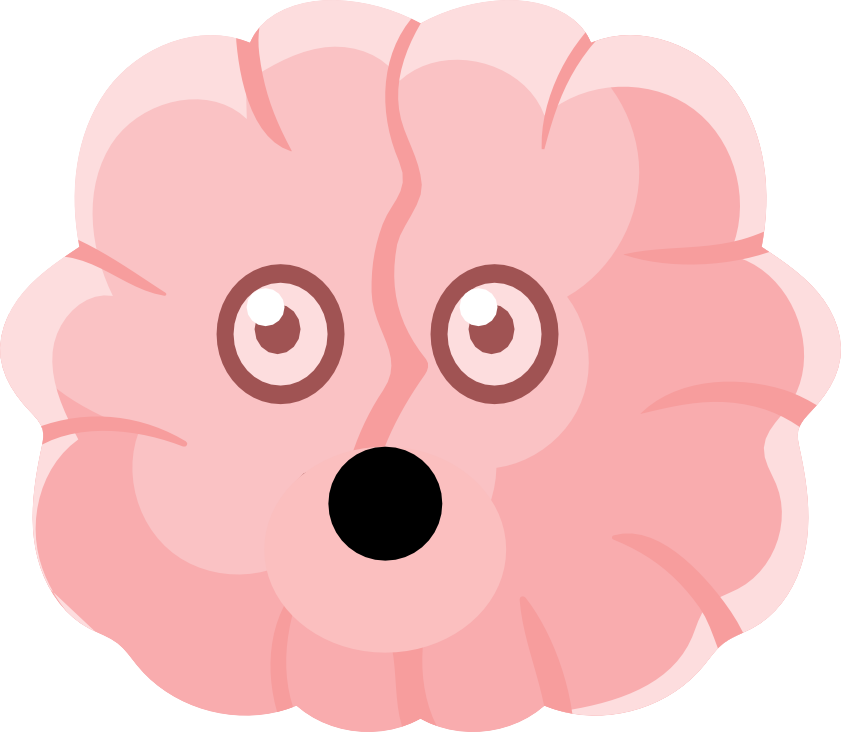 [Speaker Notes: Creare una nuvola di parole]
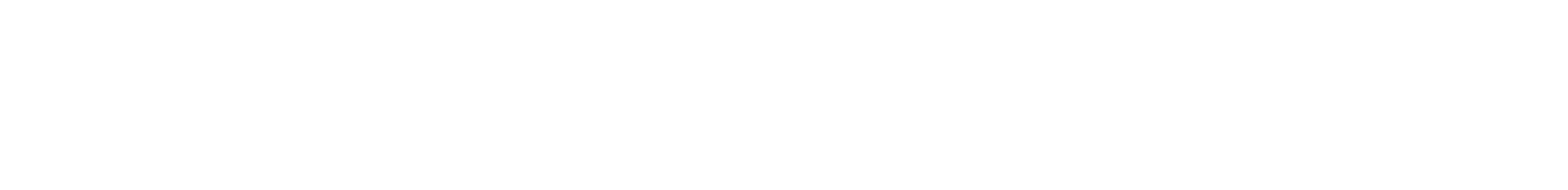 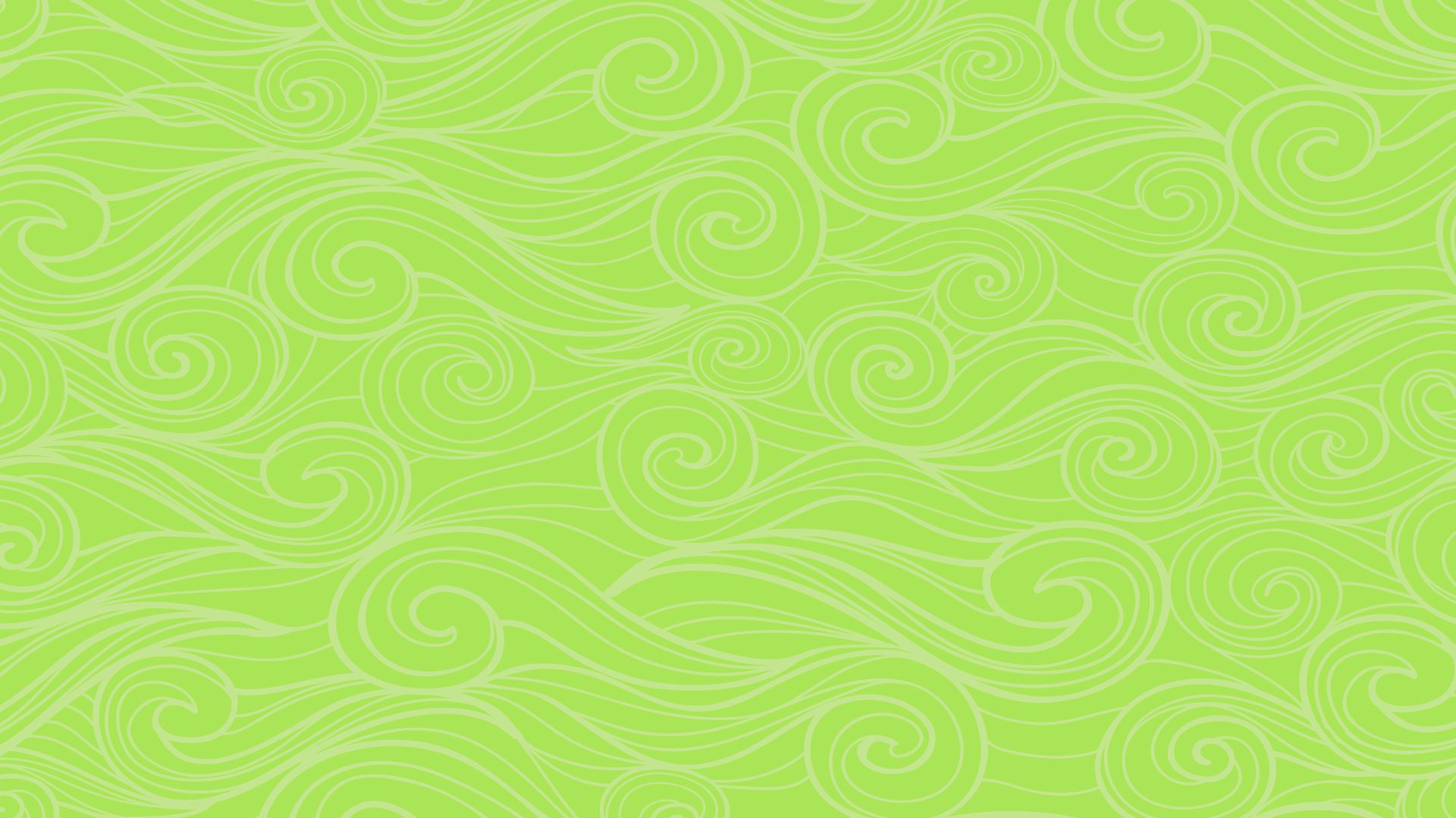 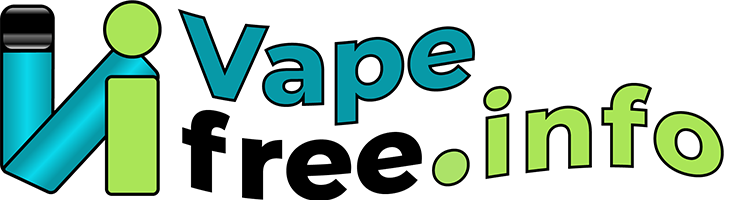 Wie viele Stoffe enthält der Rauch einer Zigarette?
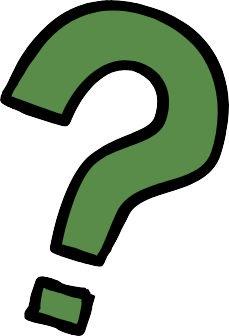 Weniger als 100
Circa 100
Circa 1000
Mehr als 7000
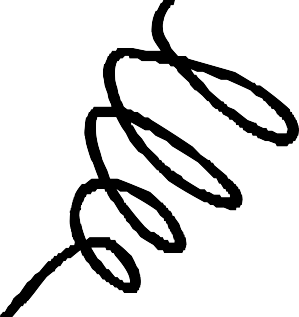 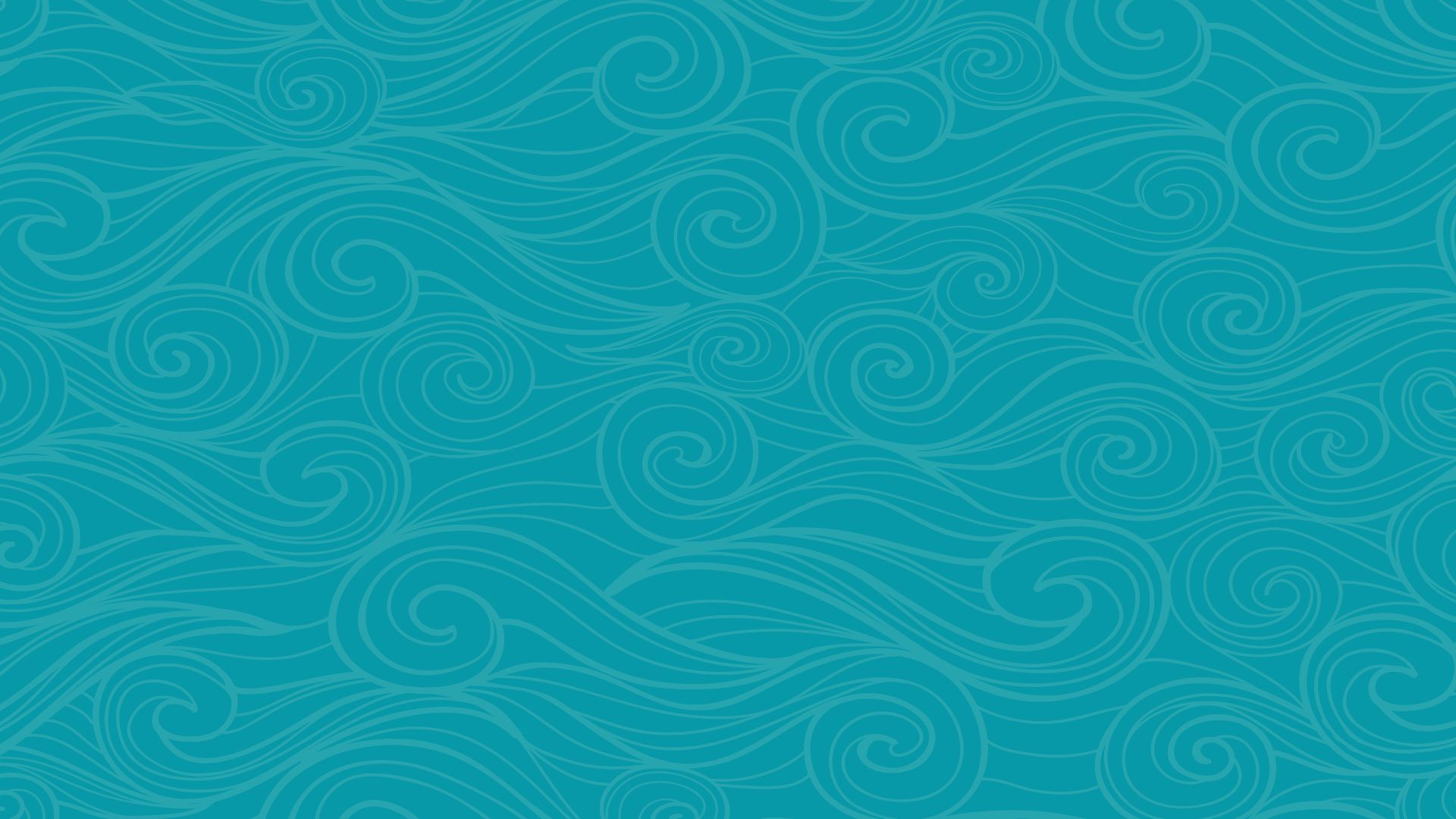 Mehr als 7000
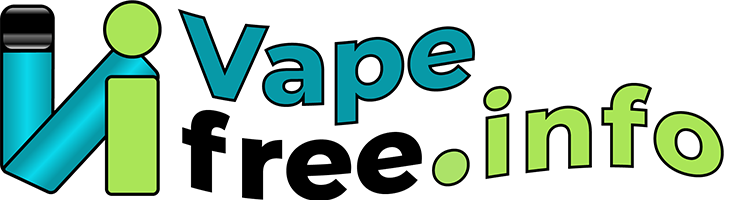 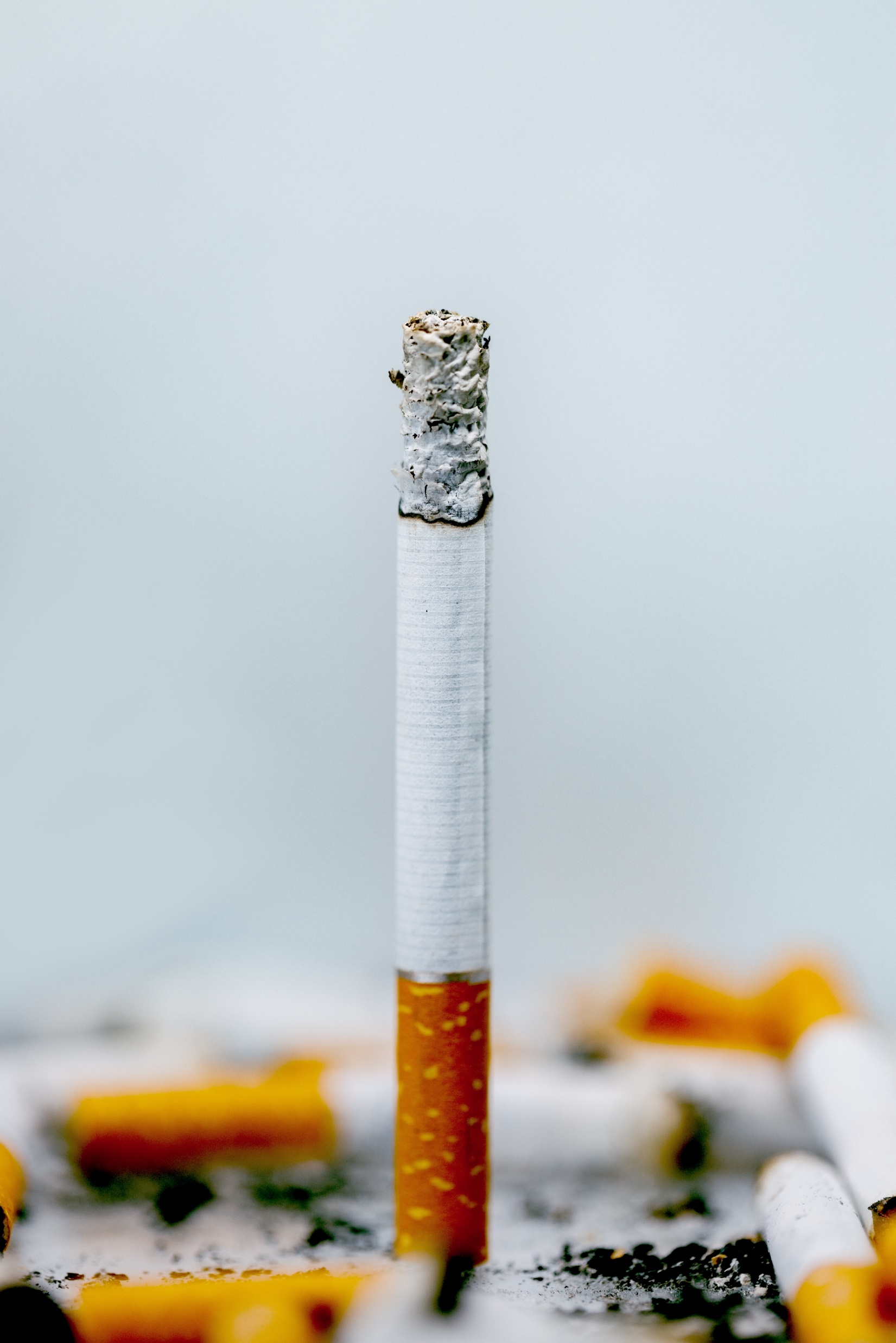 In der Pflanze enthalten
	Nikotin

In der Umwelt
	Pflanzenschutzmittel
	DDT

Vom Hersteller hinzugefügt
	Ammoniak
	Menthol
	Aromen

Verbrennungsprodukte	
	Teer
	Kohlenmonoxid
	Formaldehyd
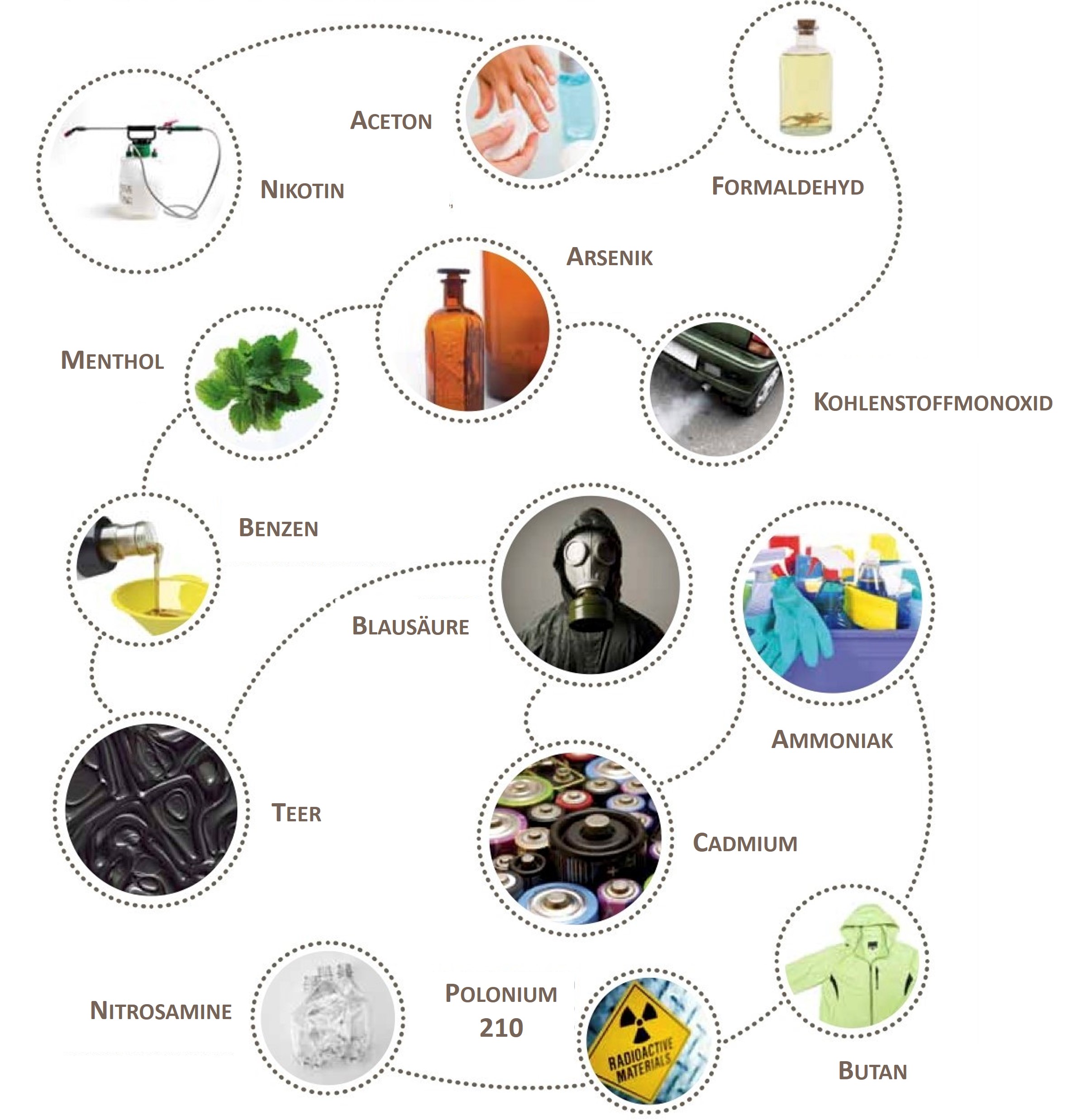 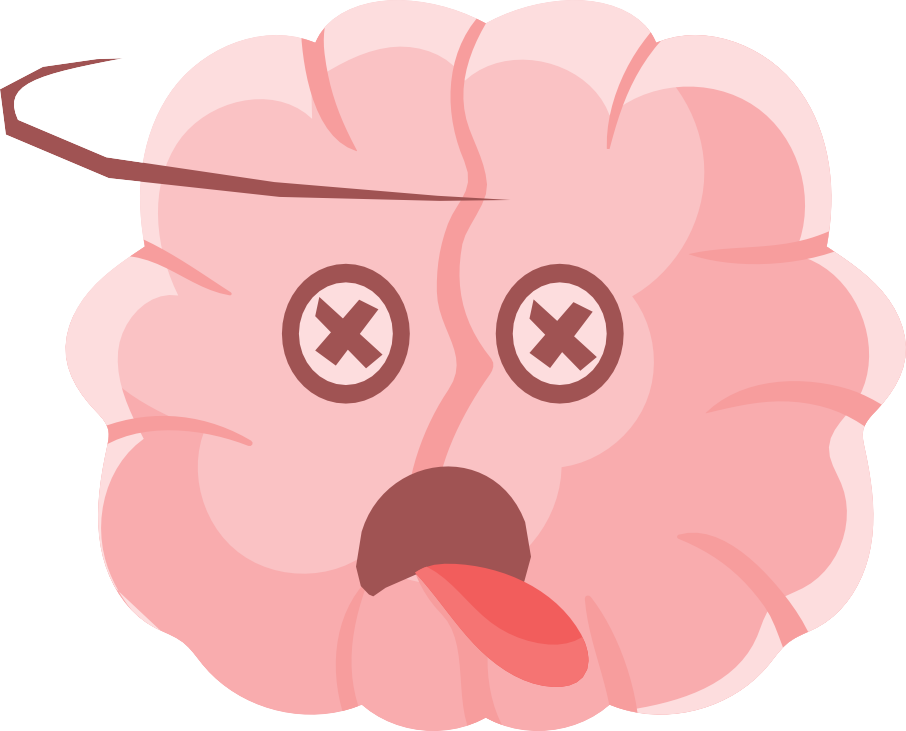 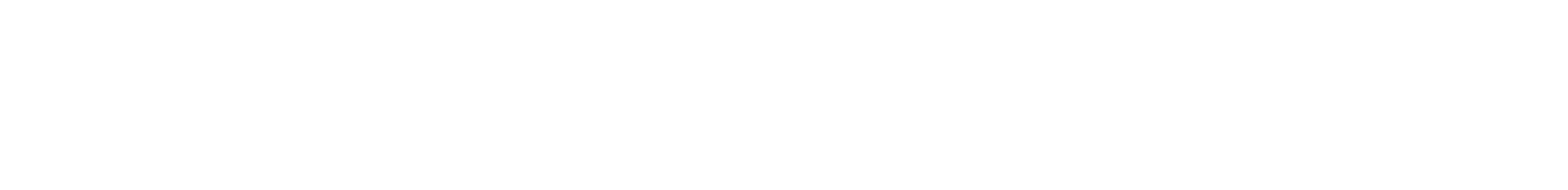 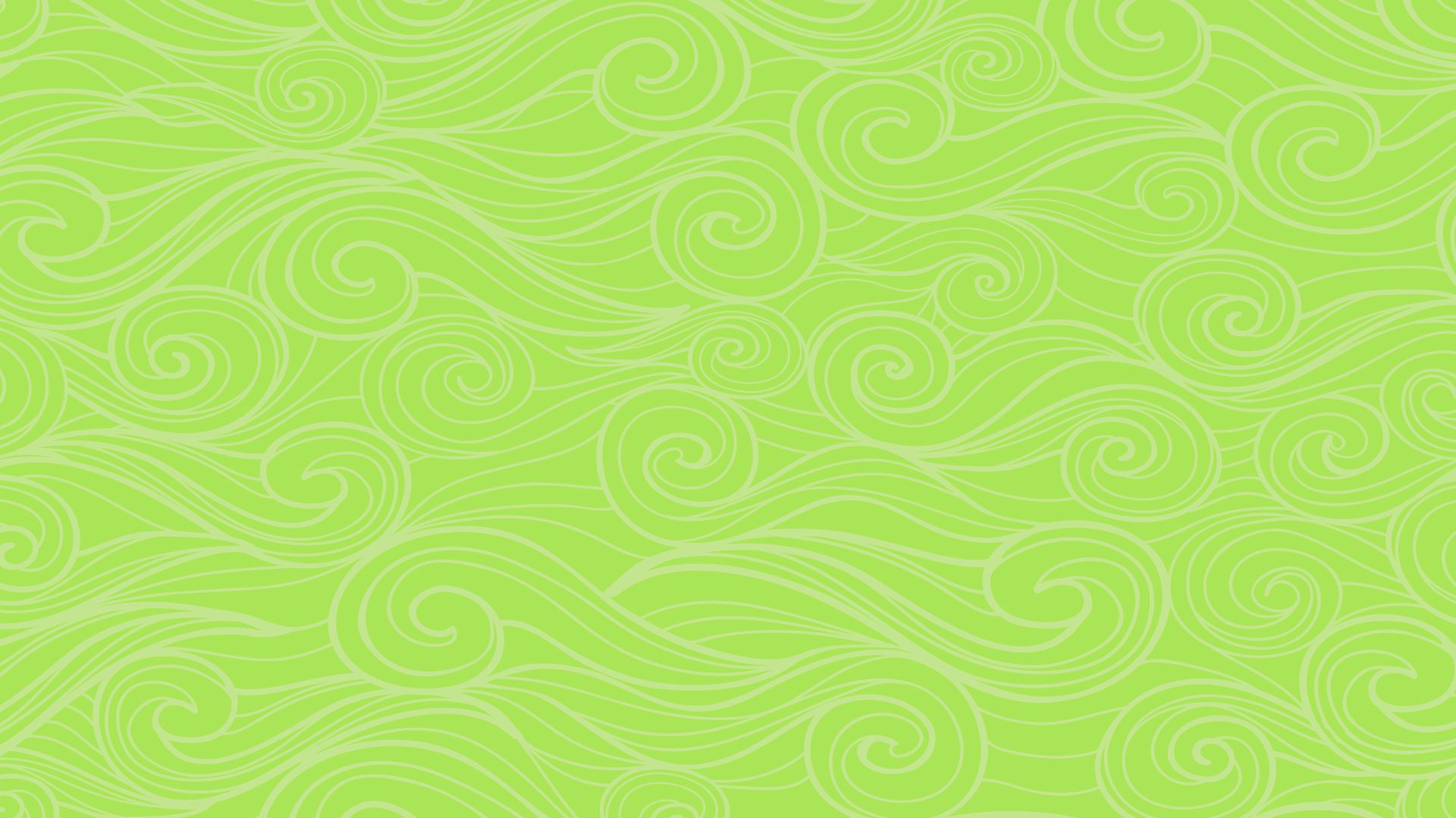 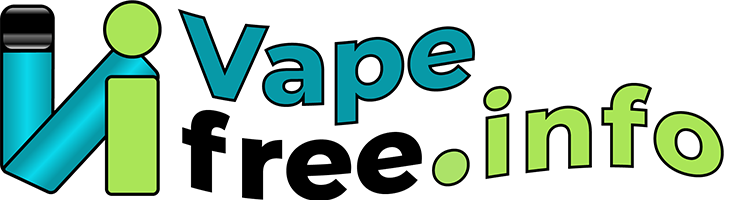 Welches ist der Stoff, der abhängig macht?
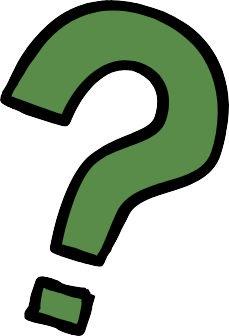 Aceton
Nikotin
Teer
Menthol
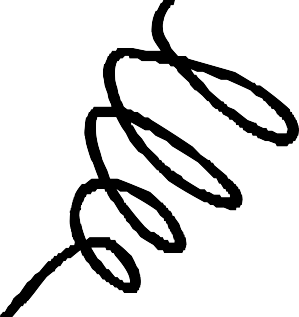 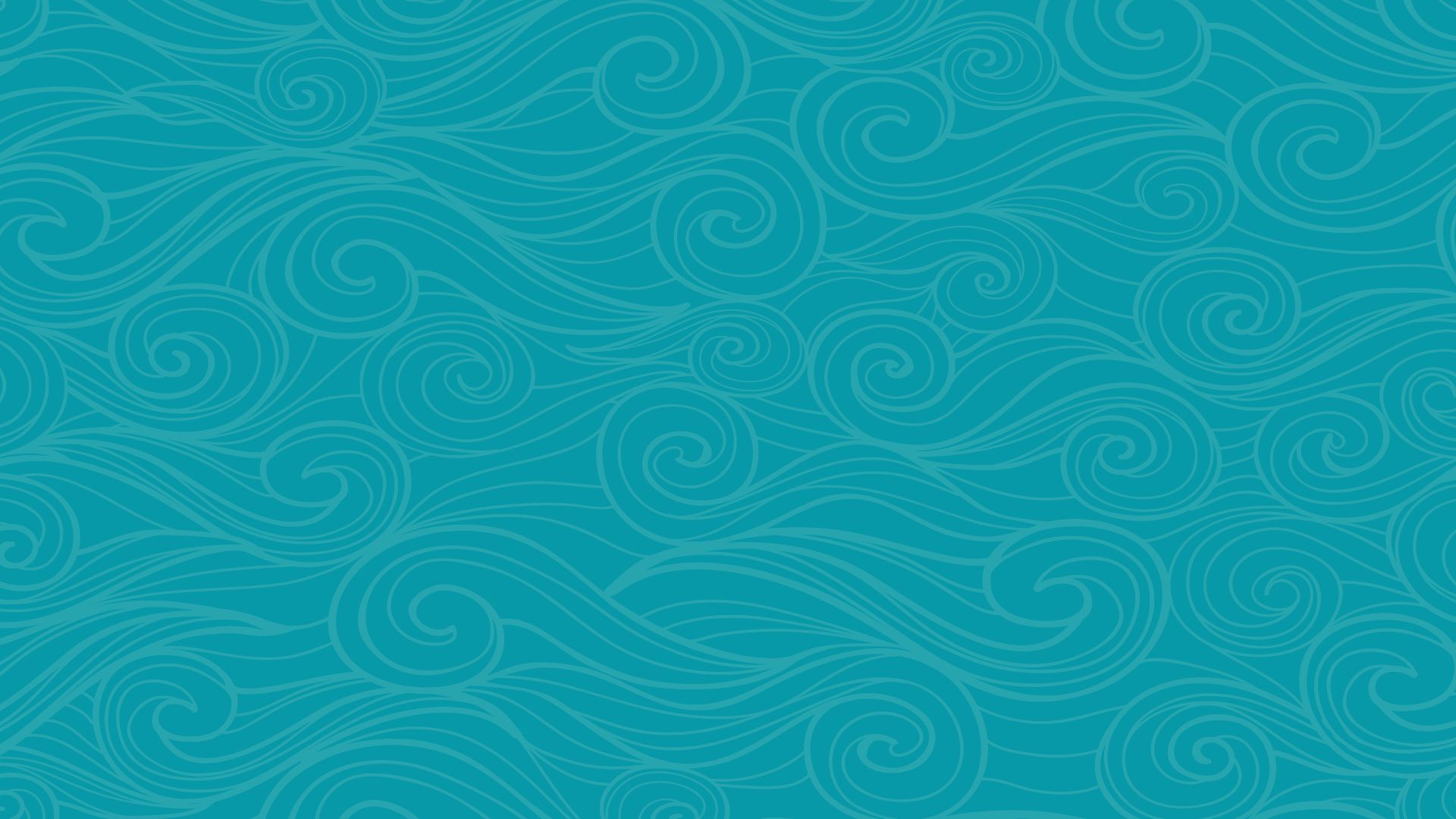 Nikotin!
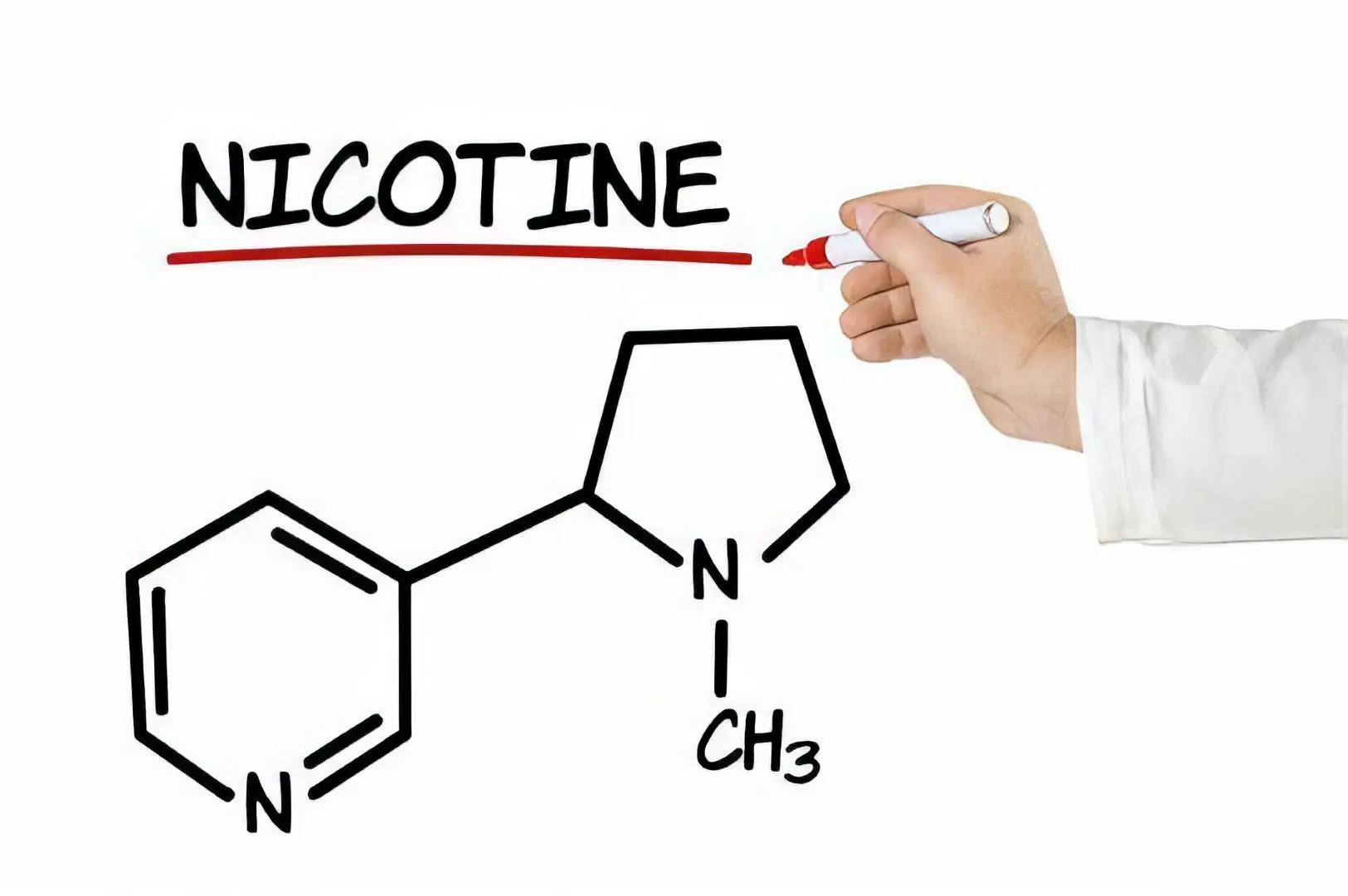 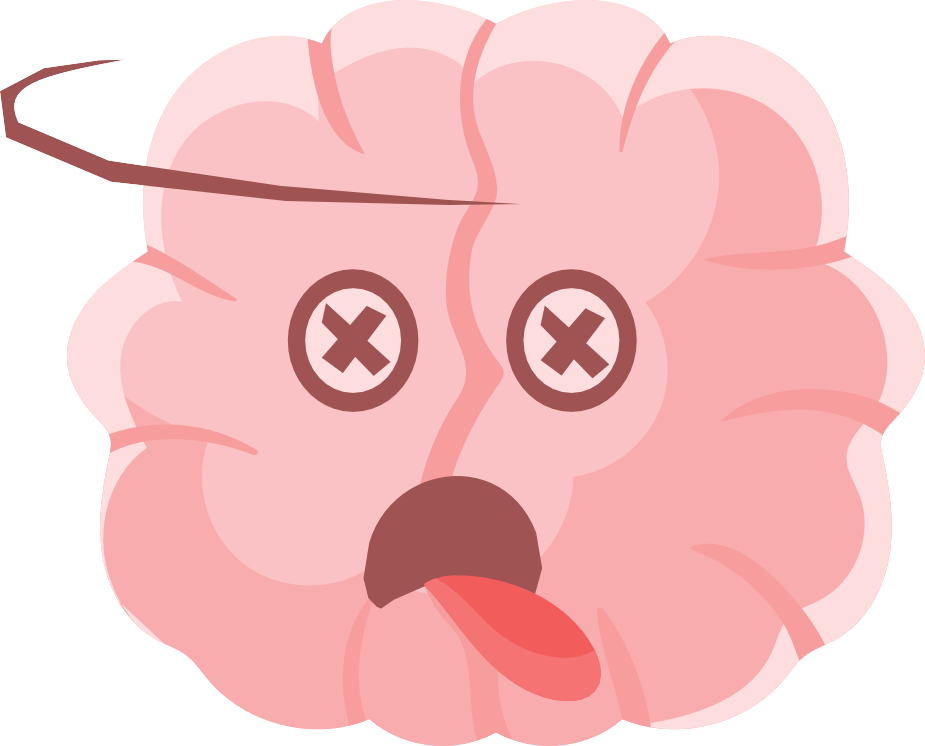 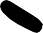 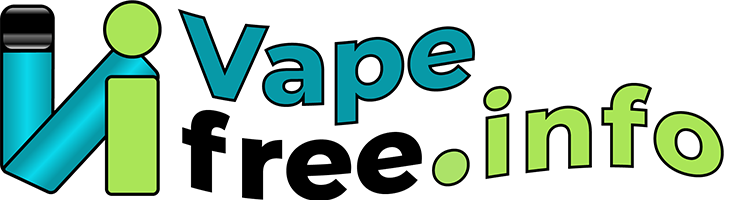 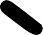 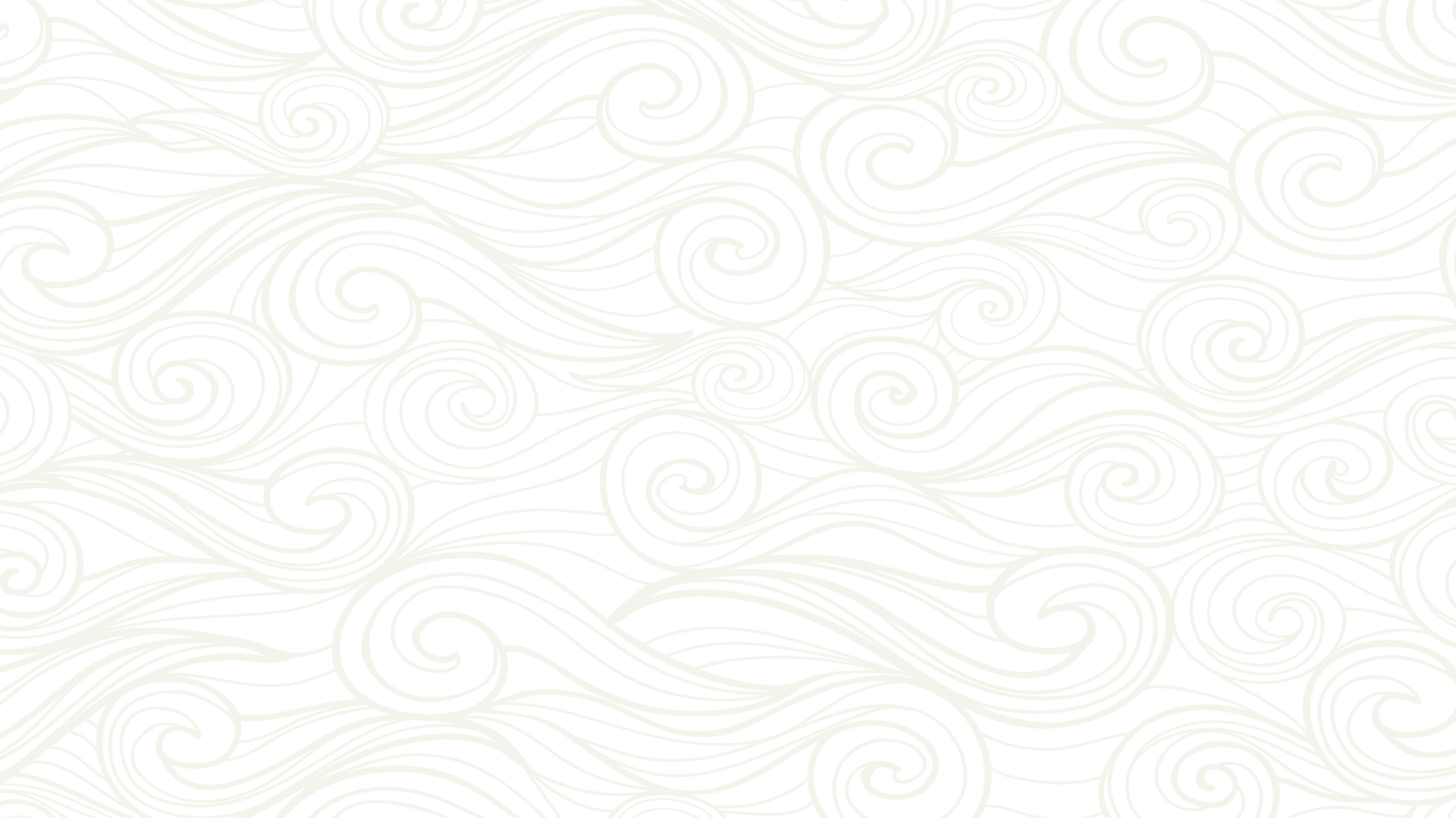 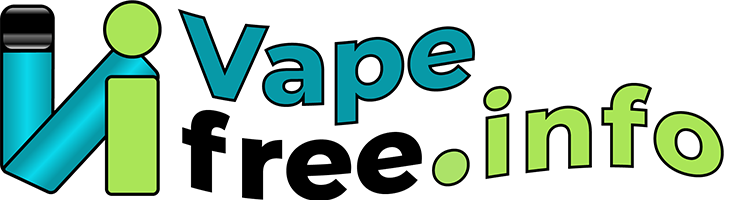 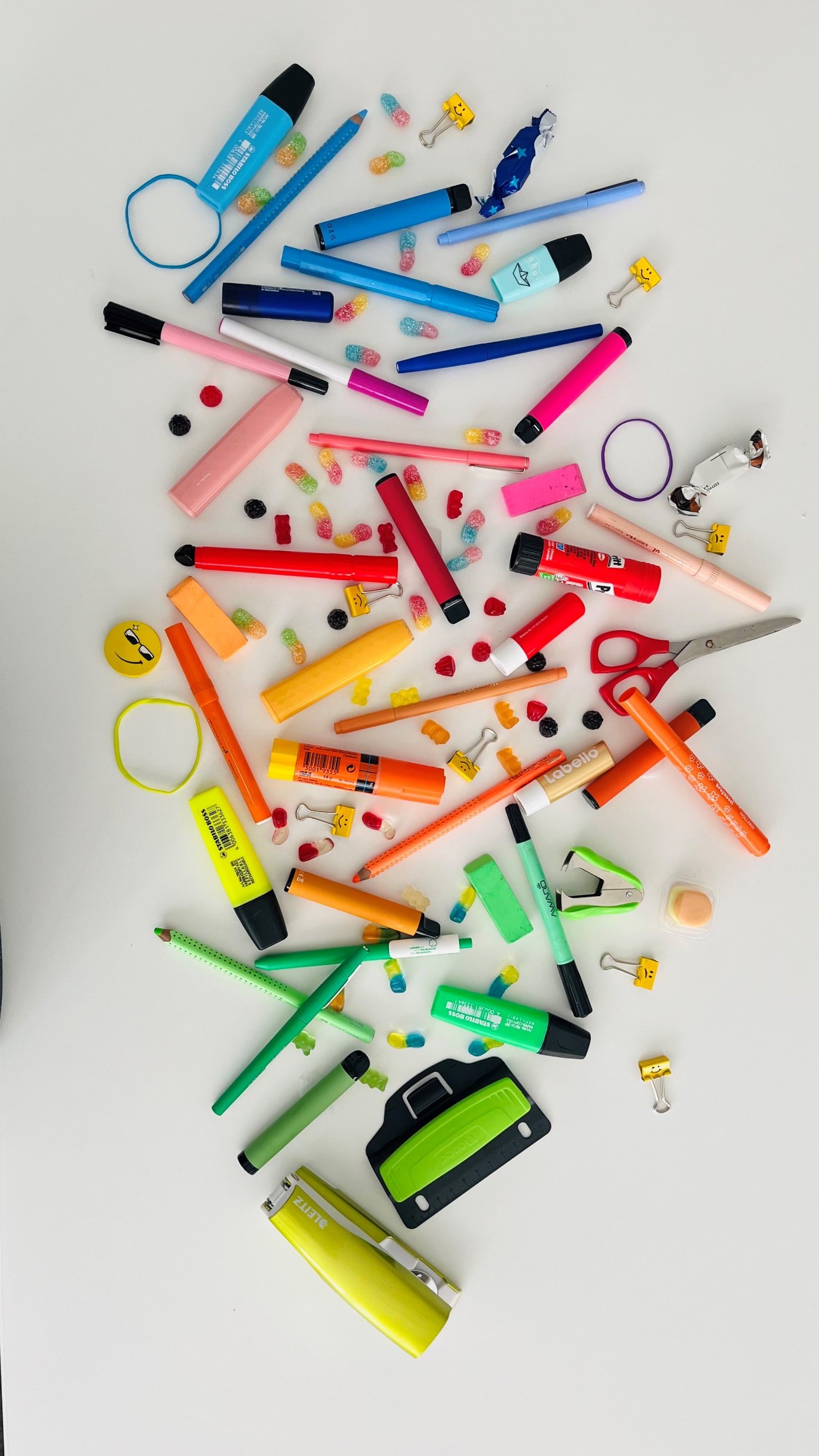 Schaut euch das Foto genau an …
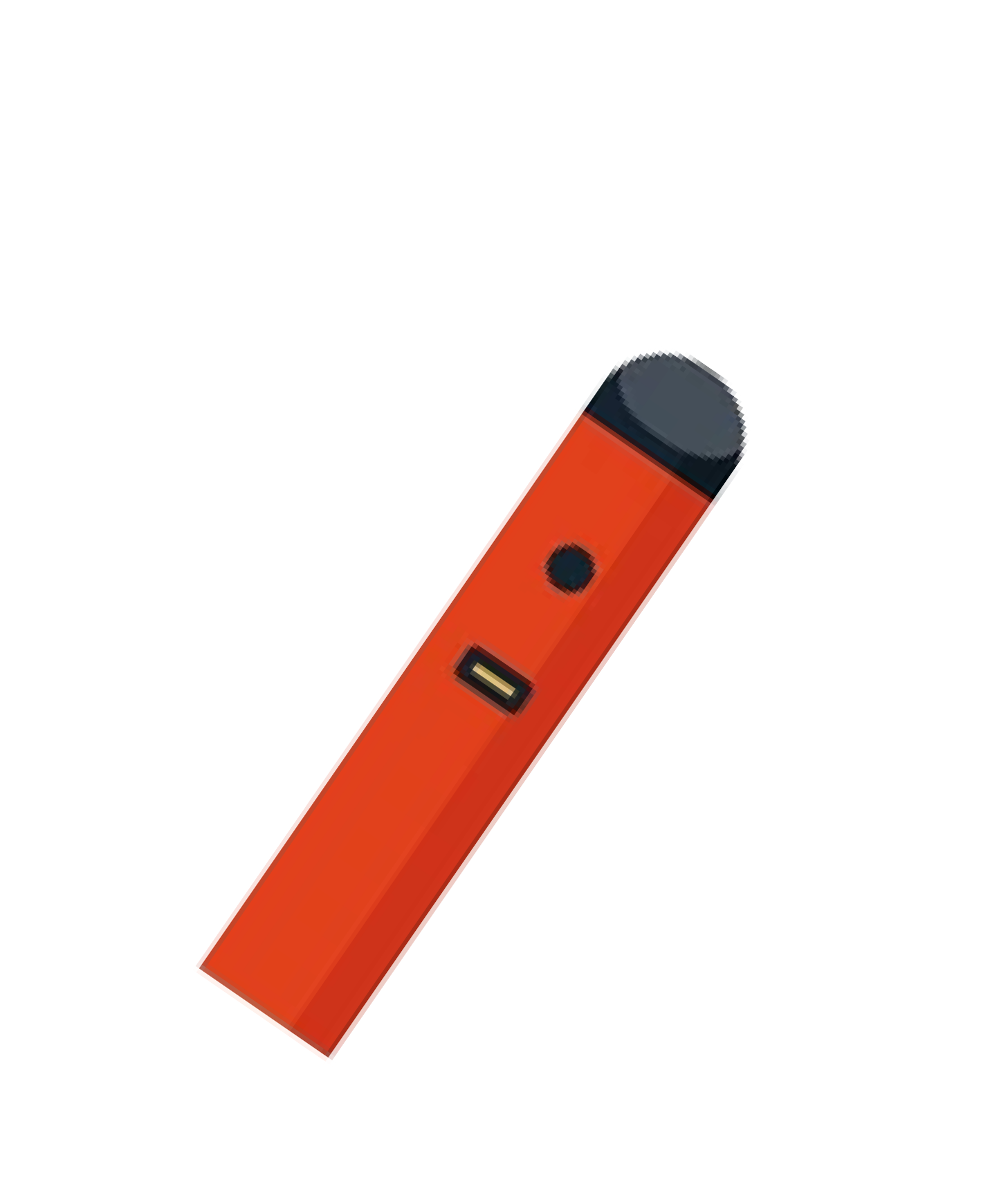 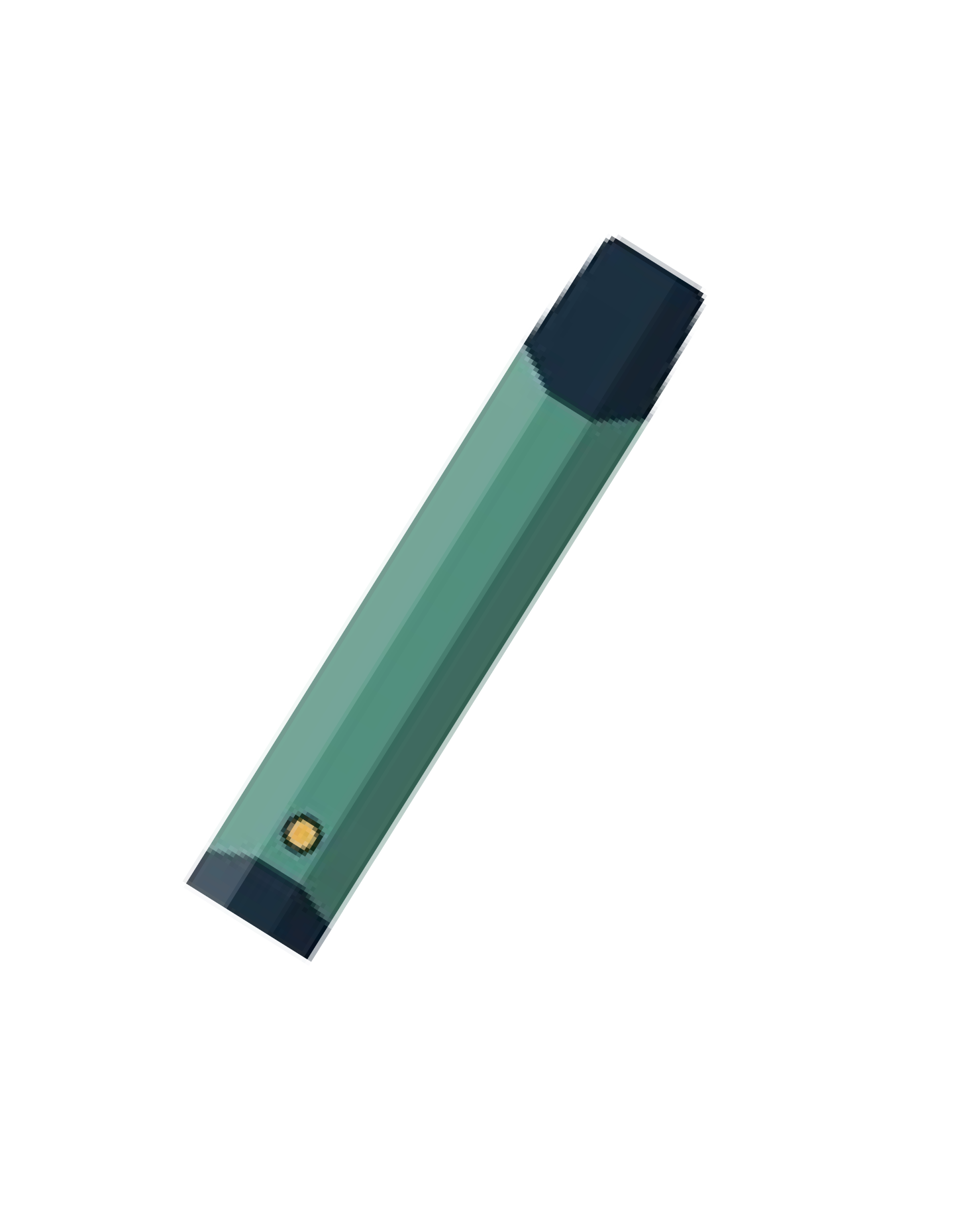 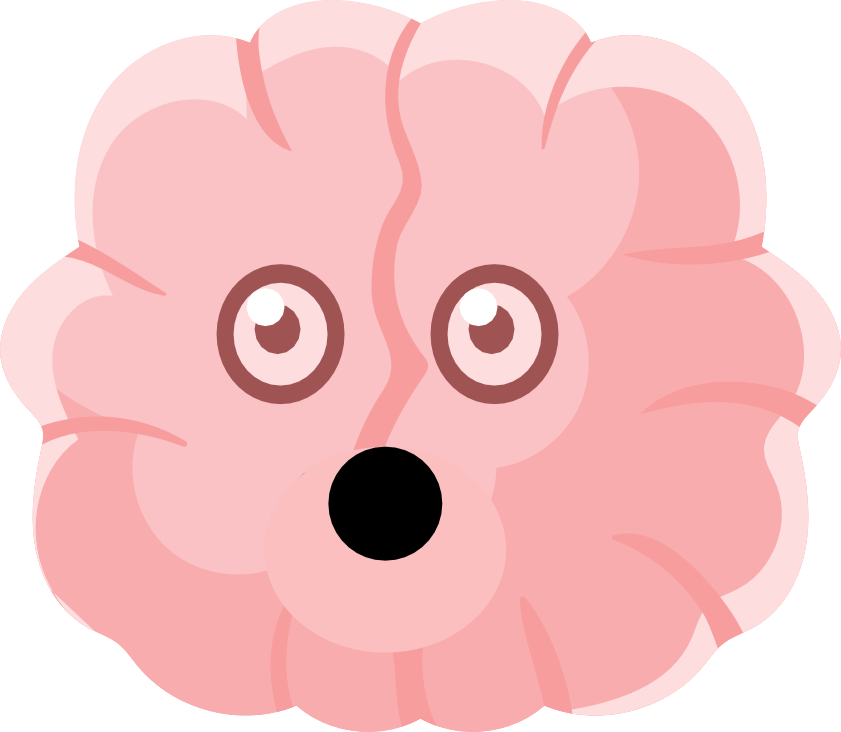 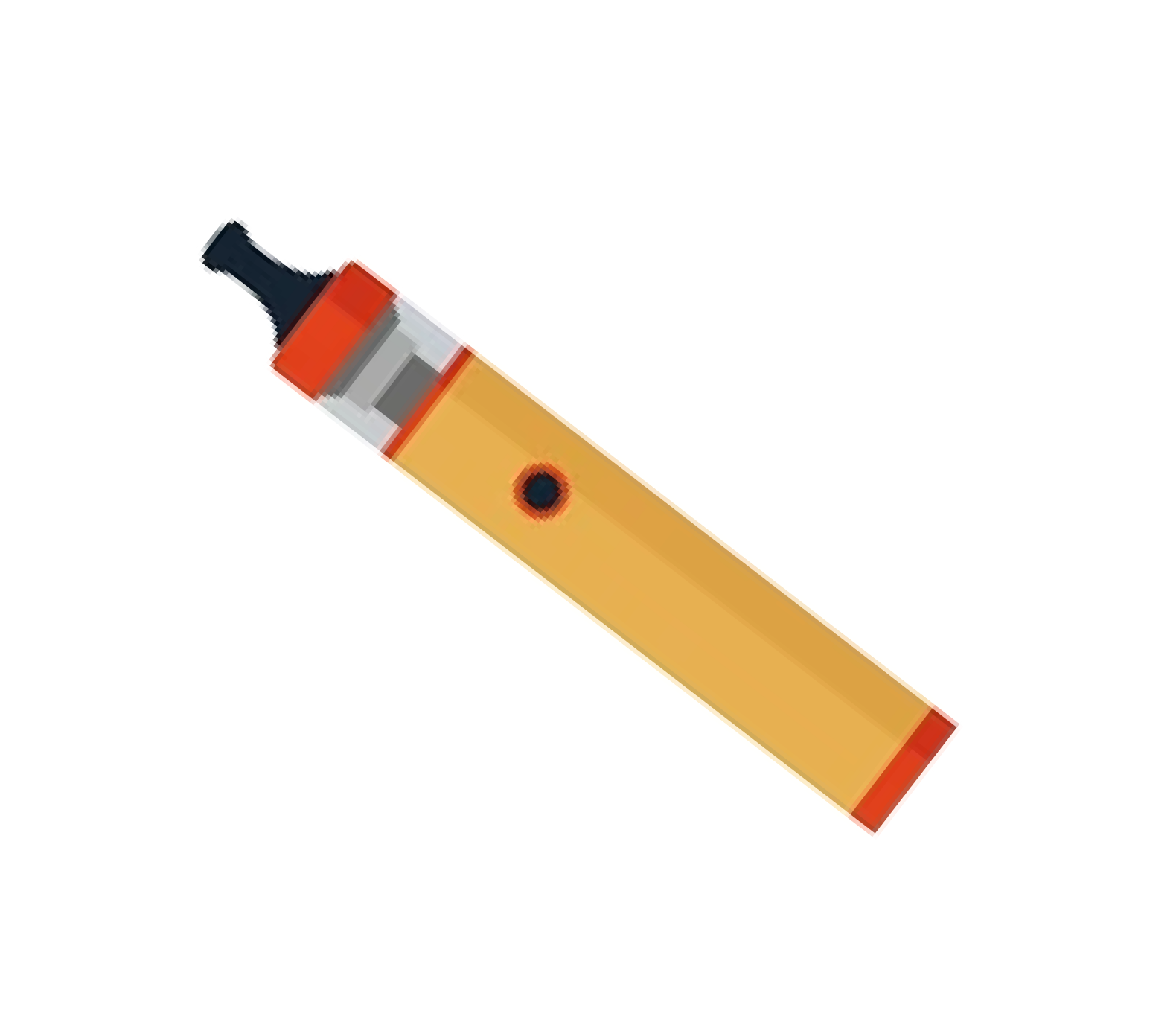 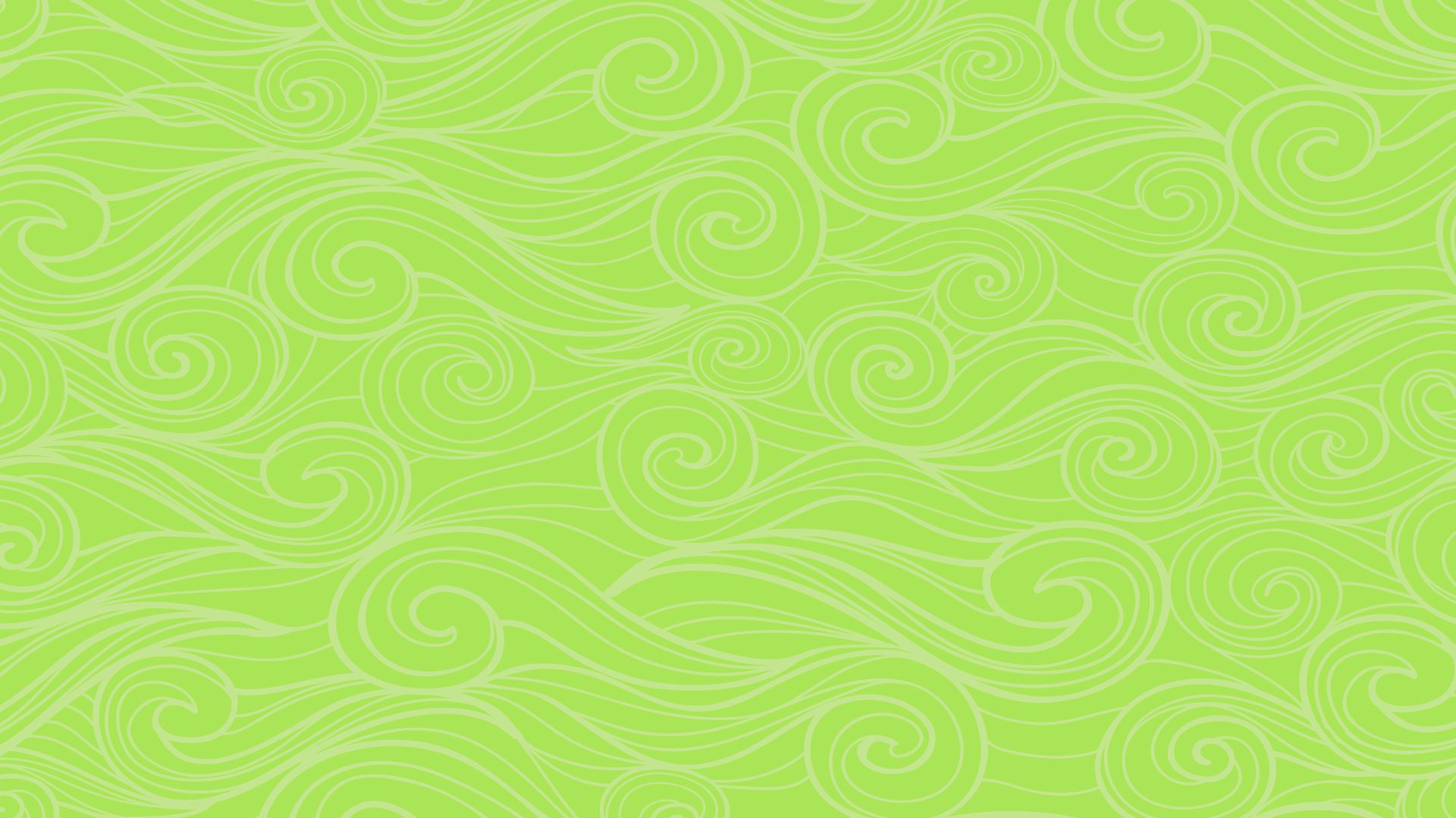 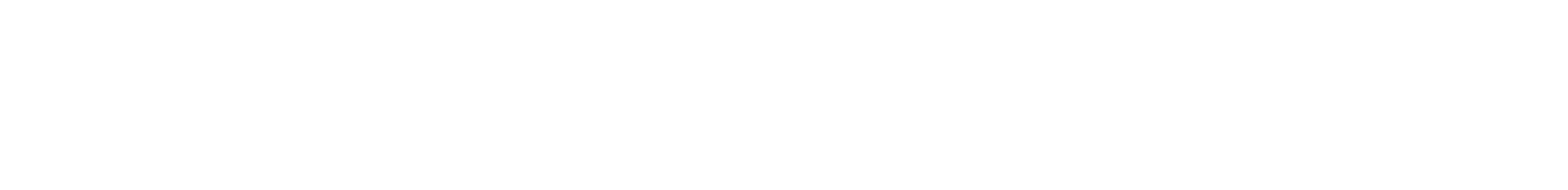 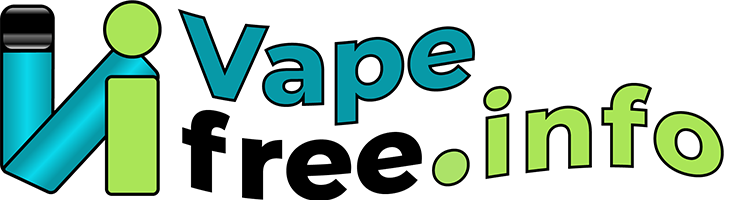 Wie viele Vapes seht ihr?
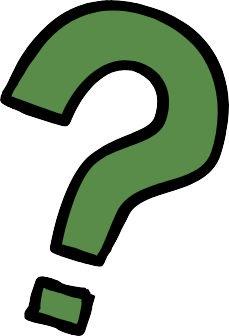 4
8
2
6
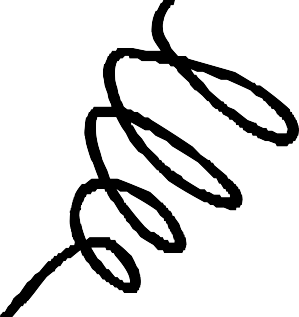 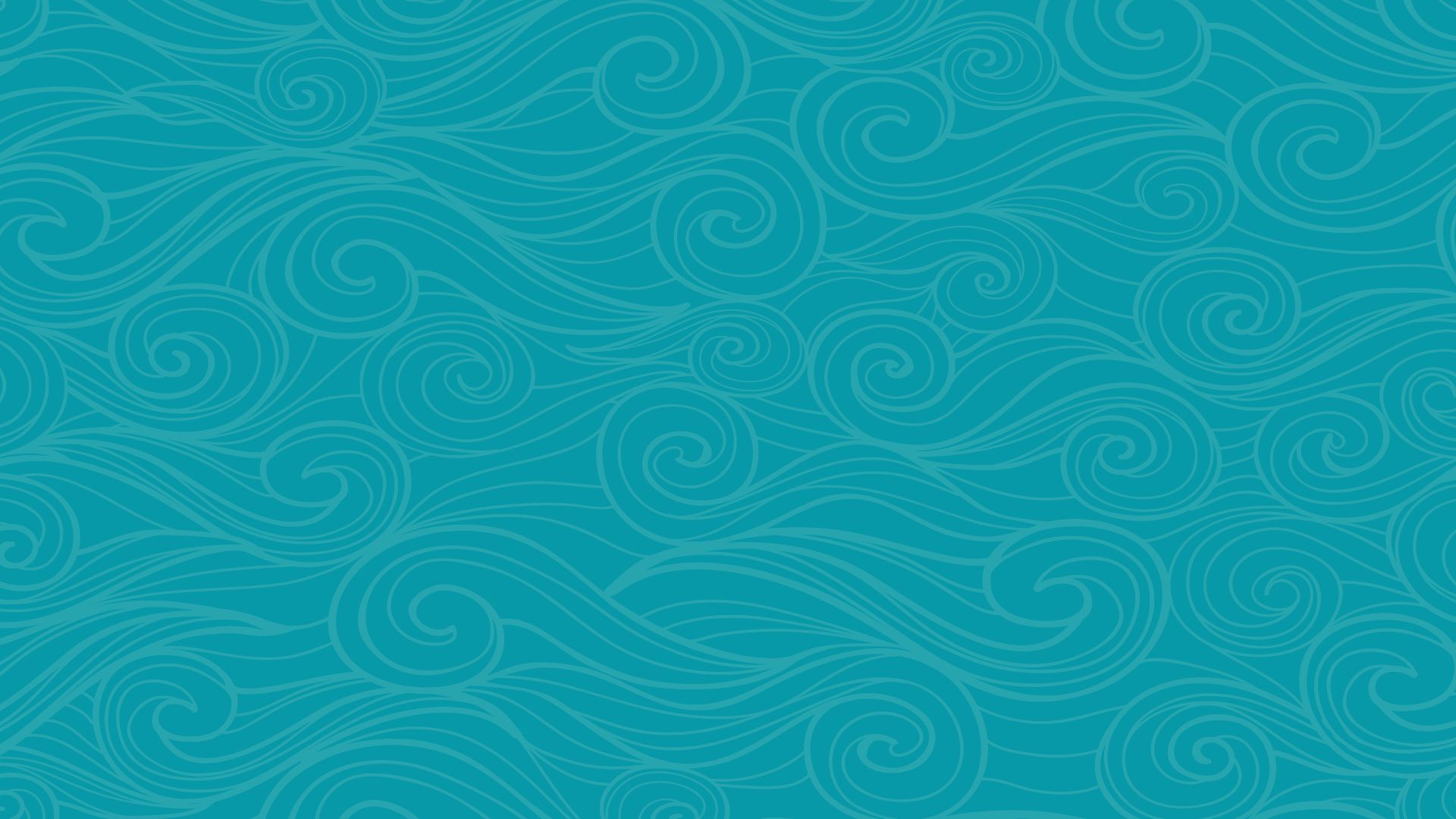 8 Vapes
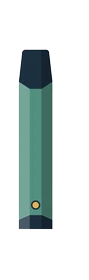 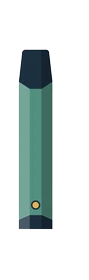 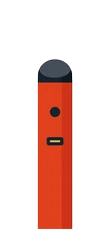 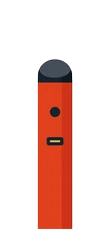 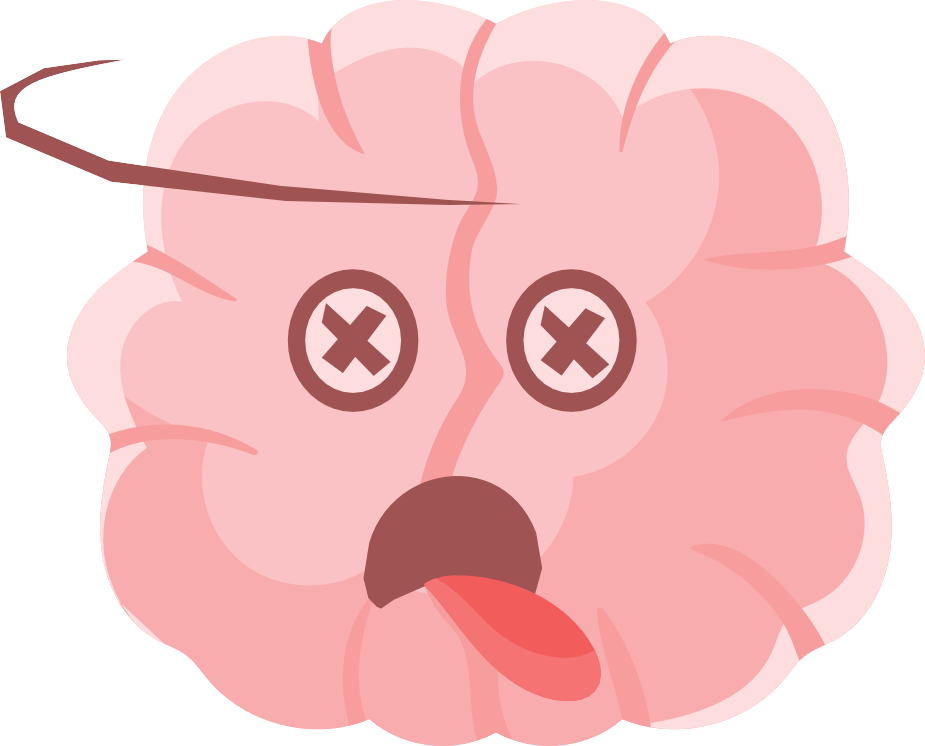 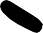 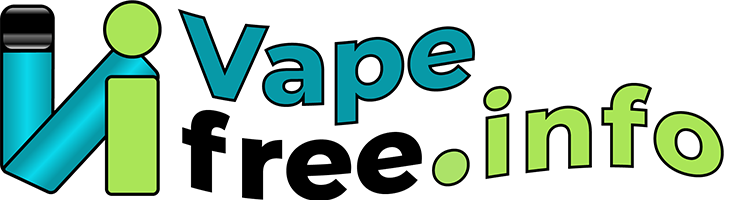 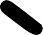 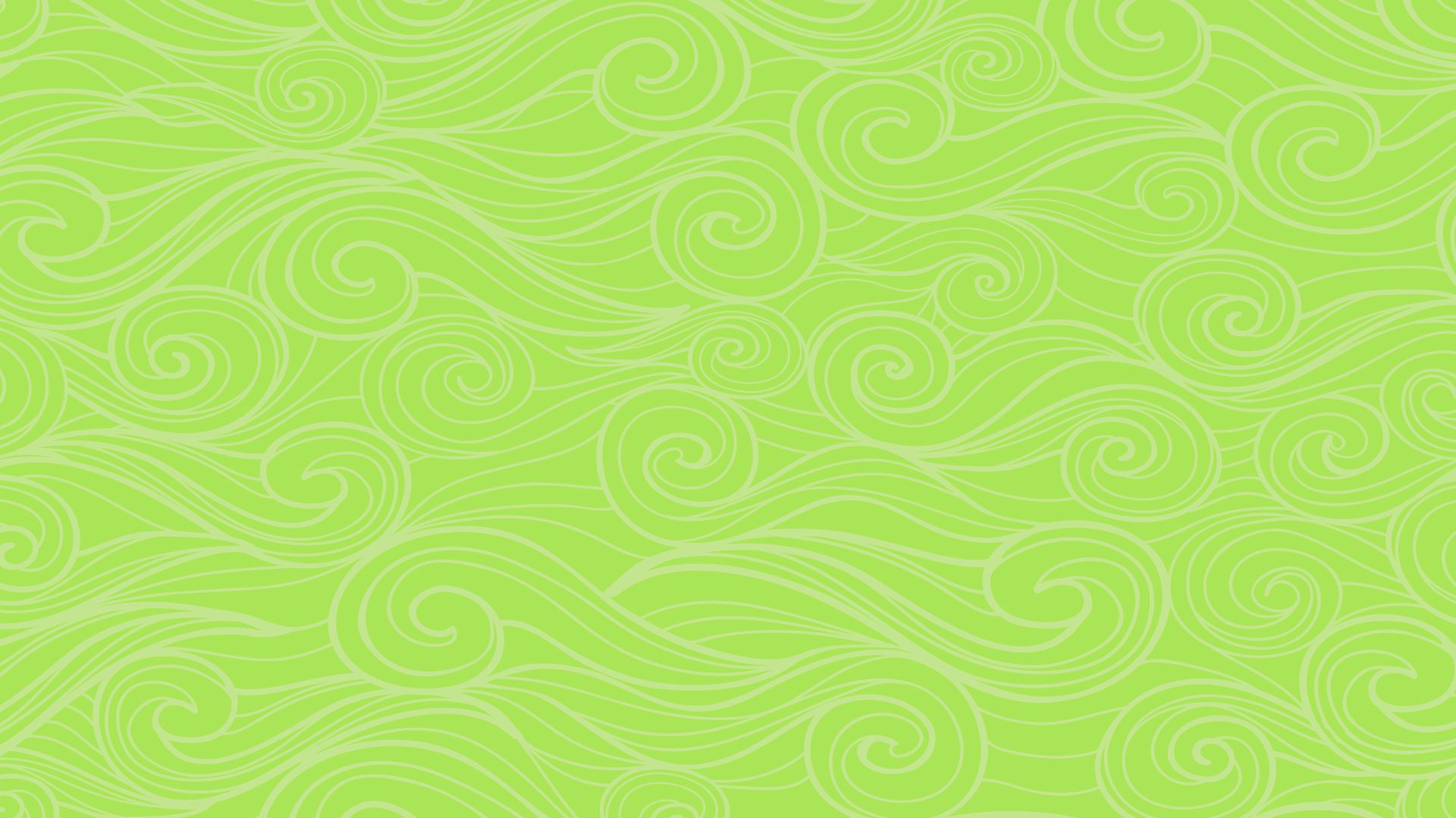 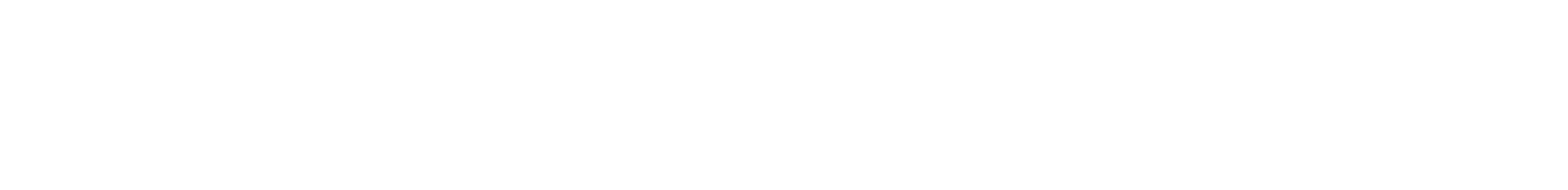 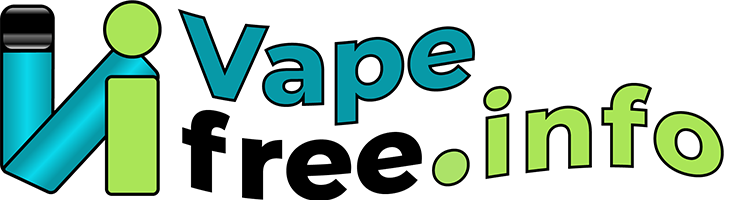 Vapes geben ab …
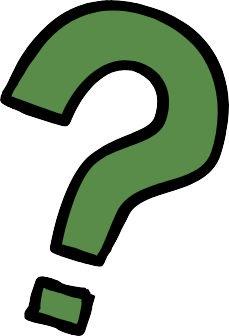 Feinstaub, Schwermetalle, …
nur Dampf
Kohlenmonoxid
aromatischen Rauch
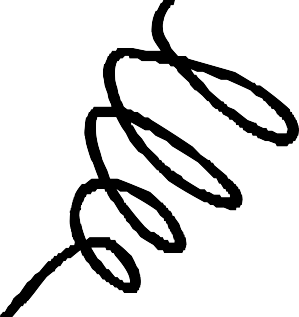 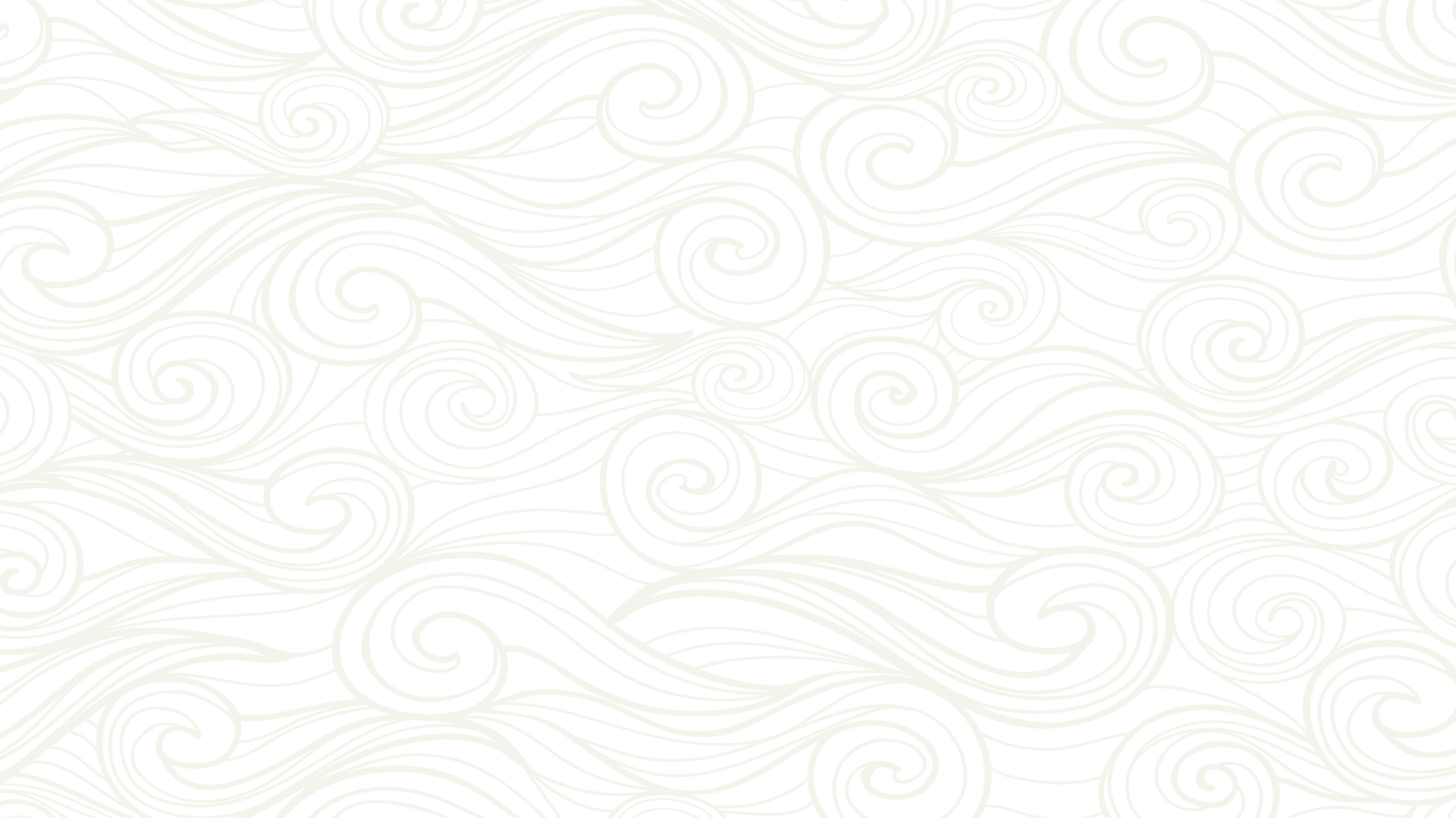 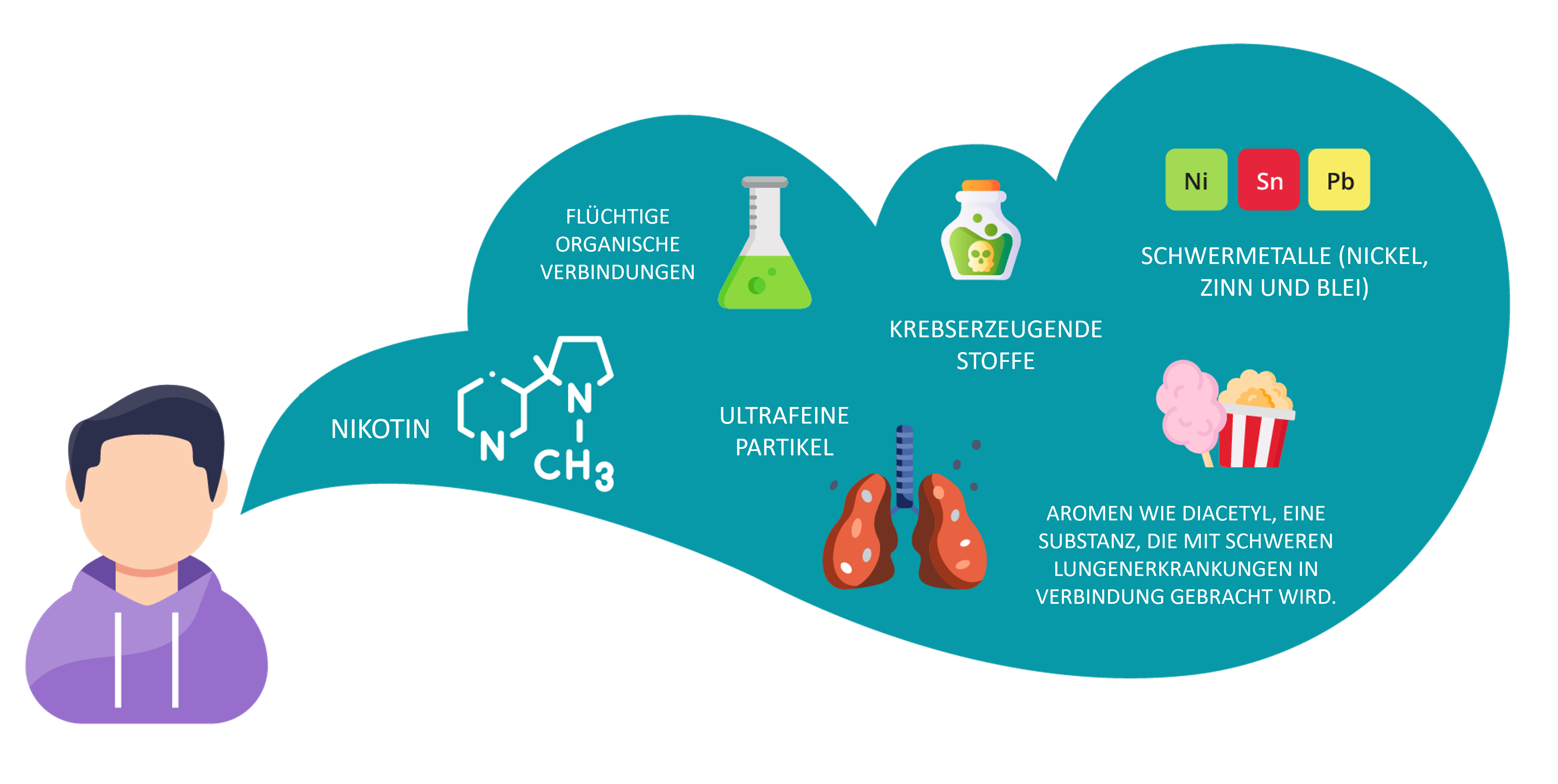 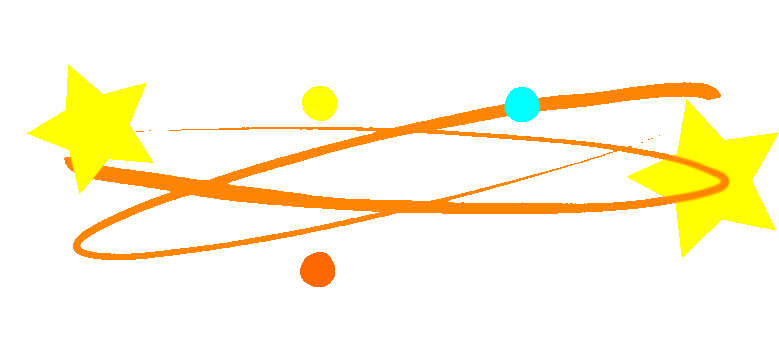 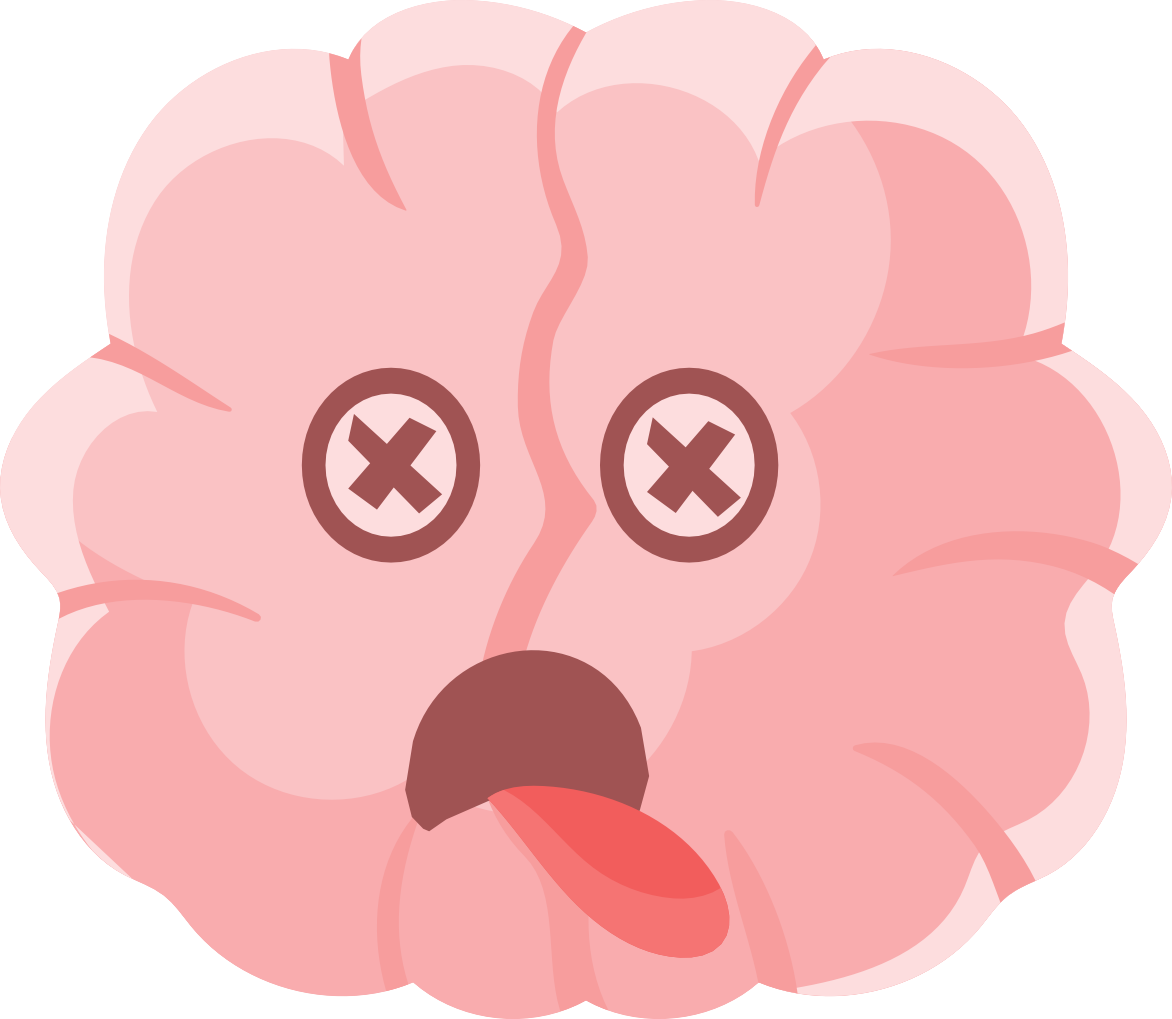 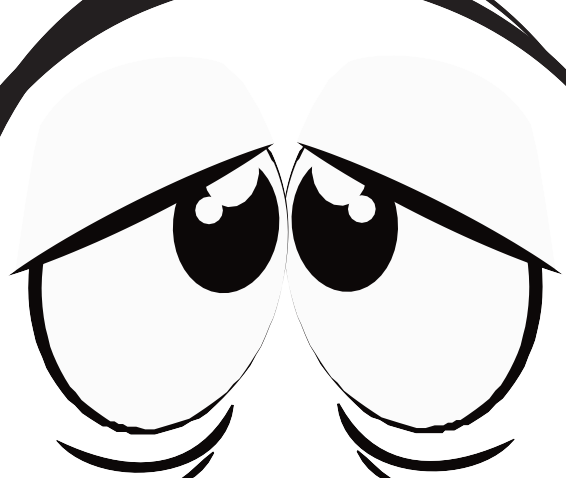 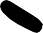 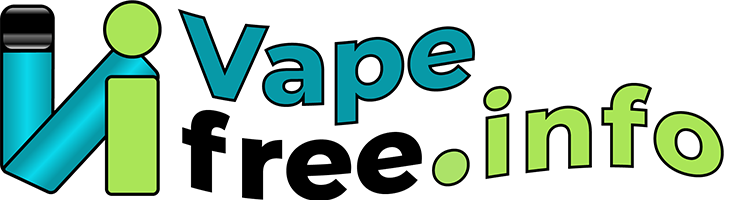 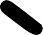 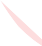 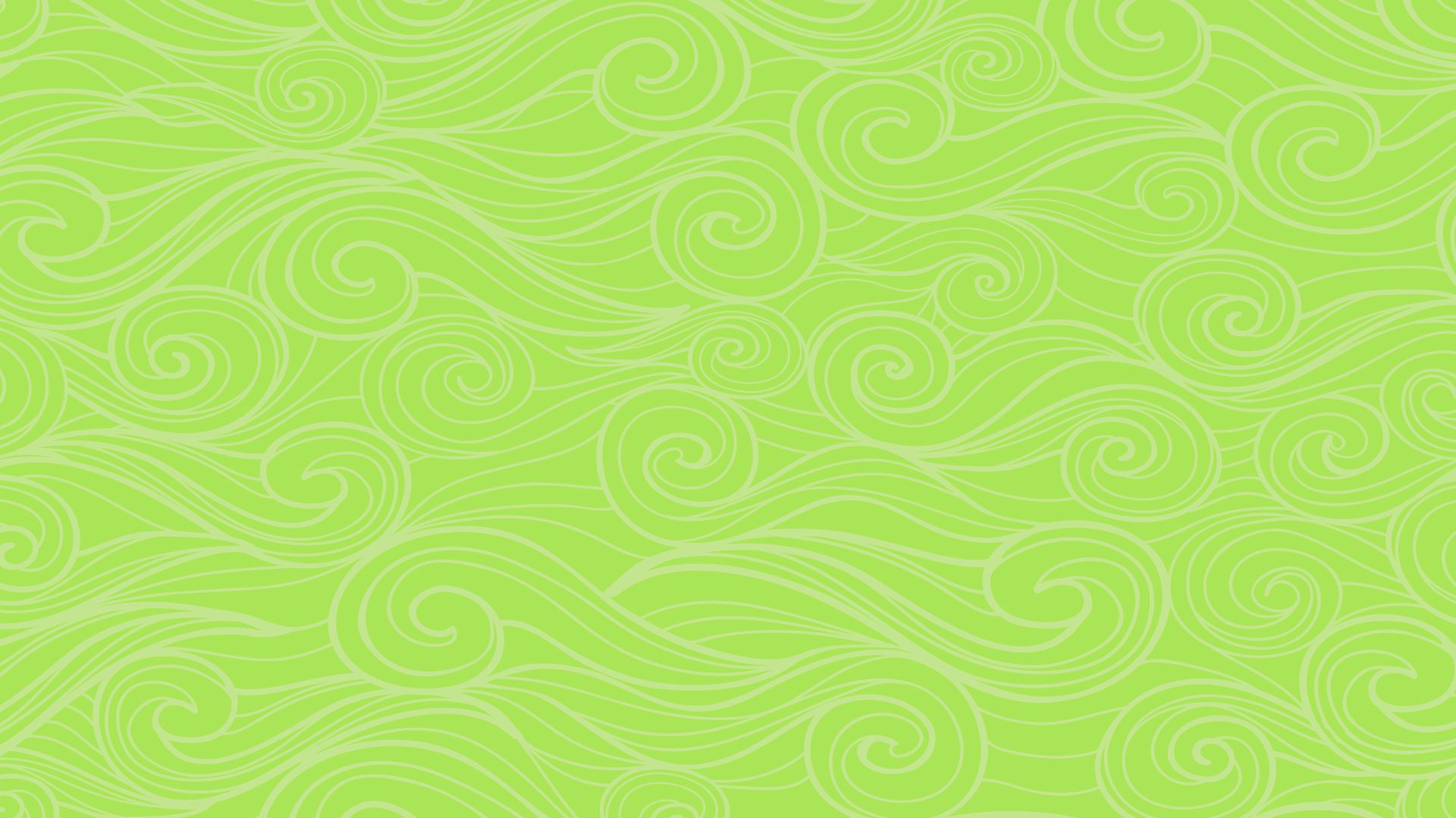 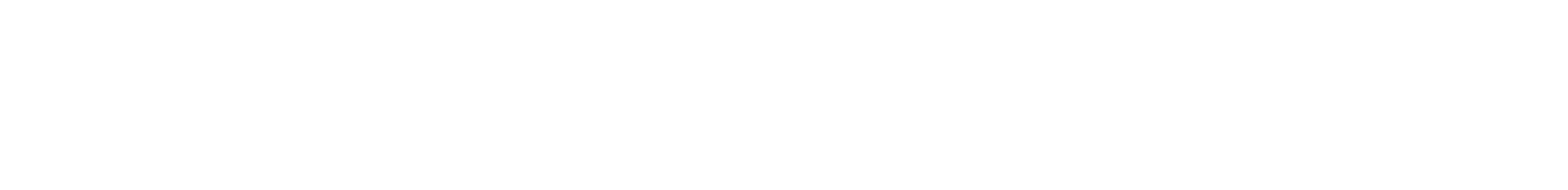 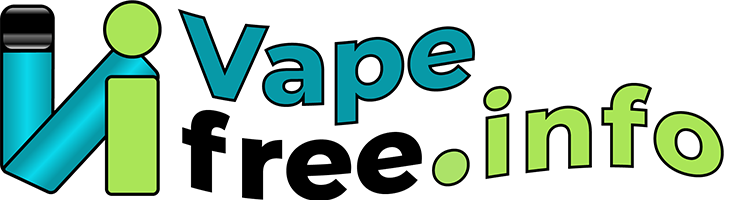 Wie vielen Zigaretten entspricht eine Vape mit rund 400 Züge?
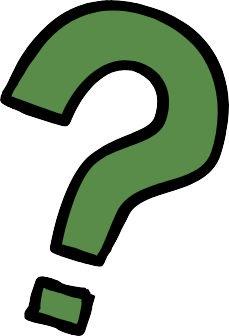 50
3
30
10
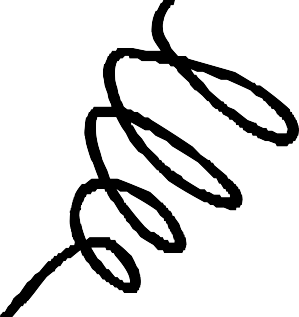 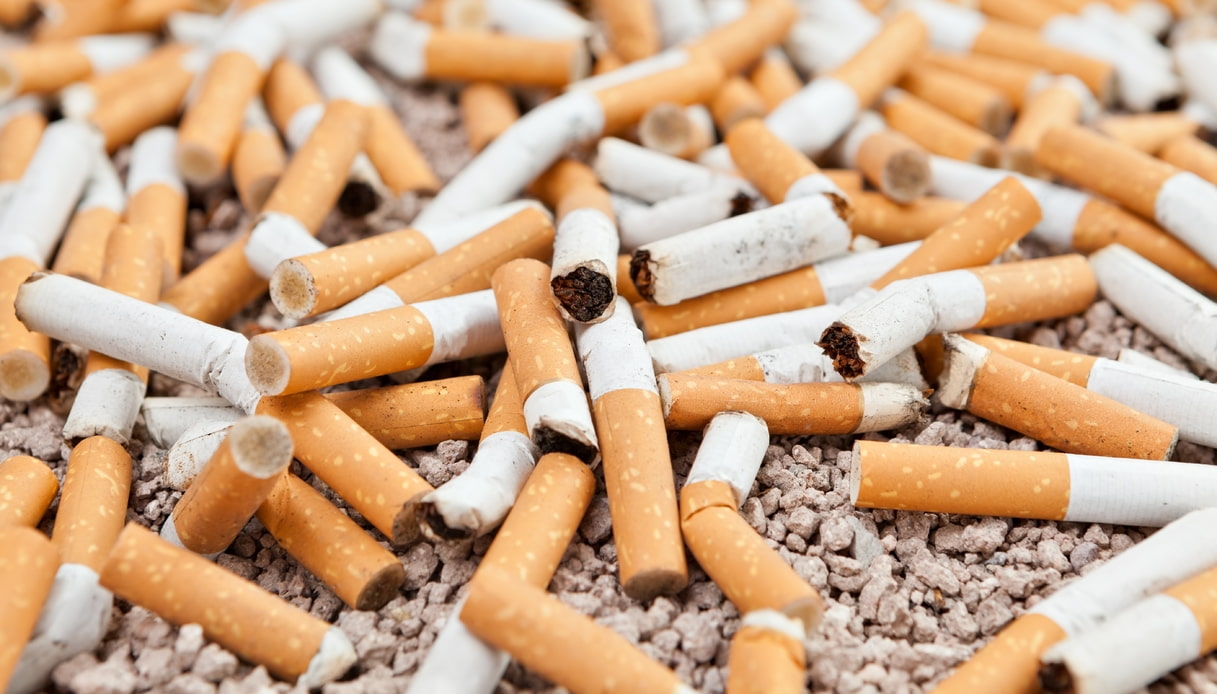 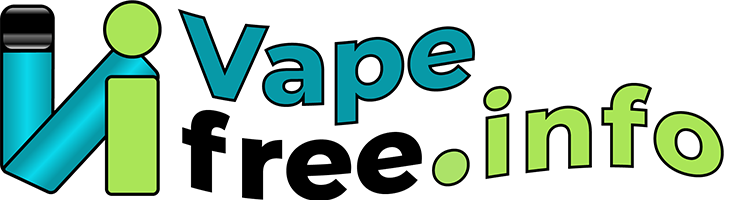 30 ZIGARETTEN
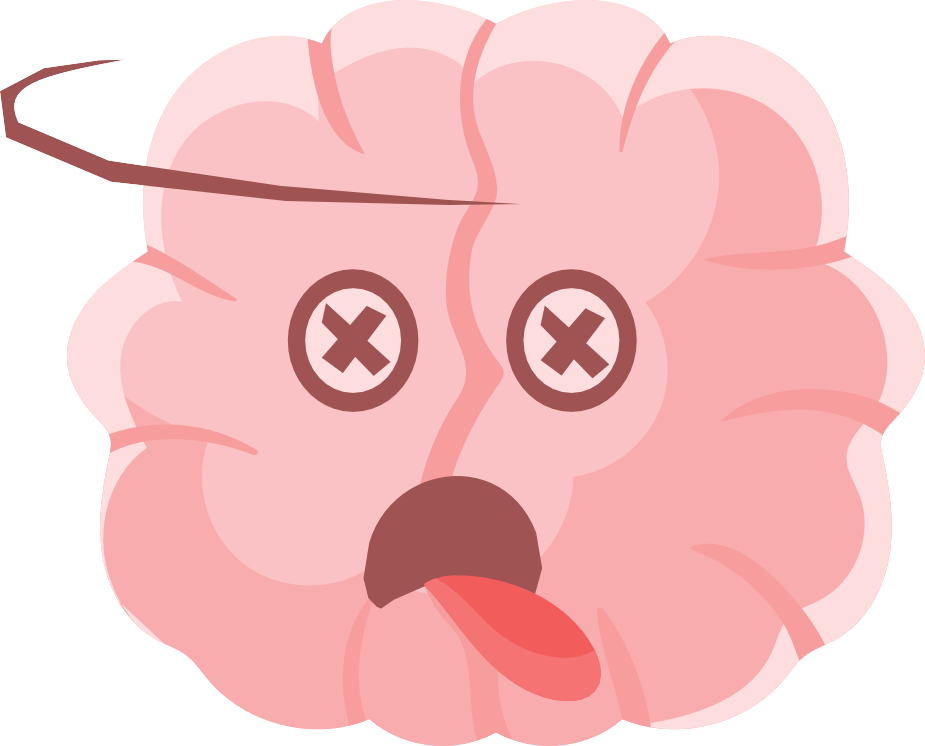 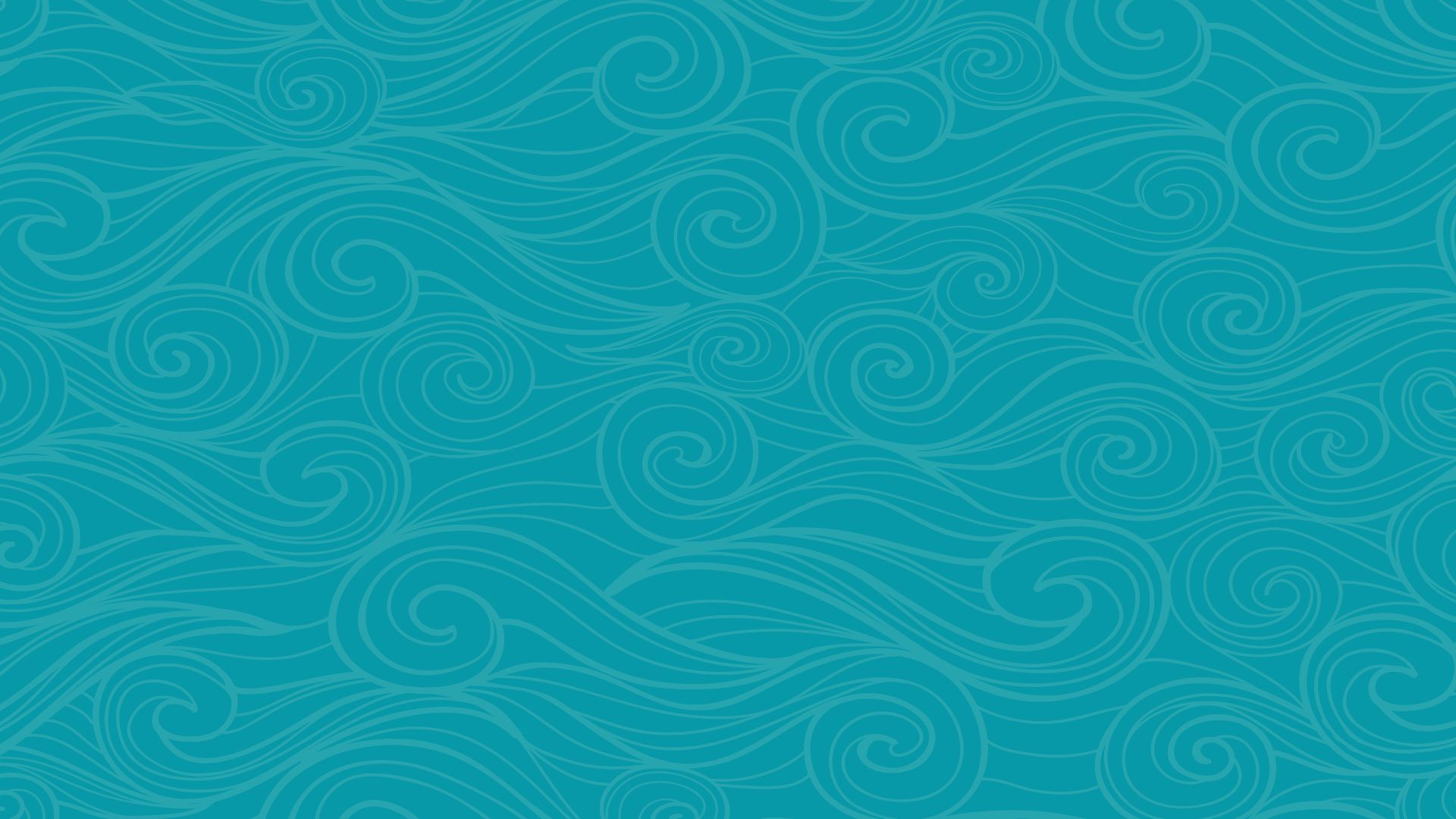 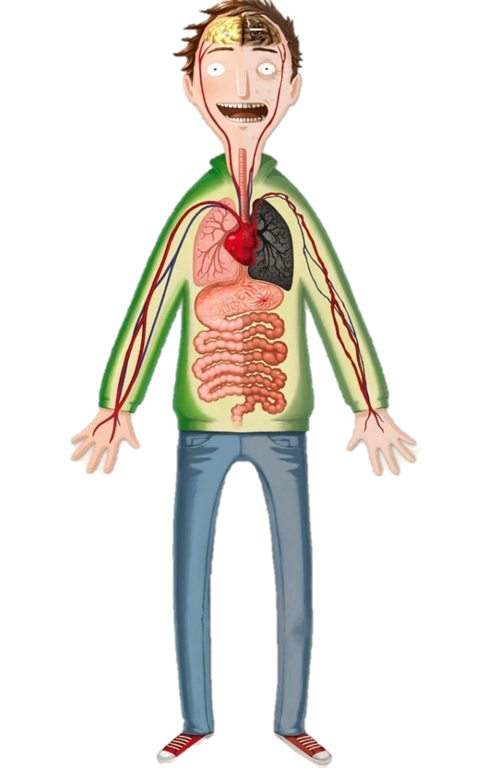 Was können die Folgen des Tabak- und Nikotinkonsum sein?
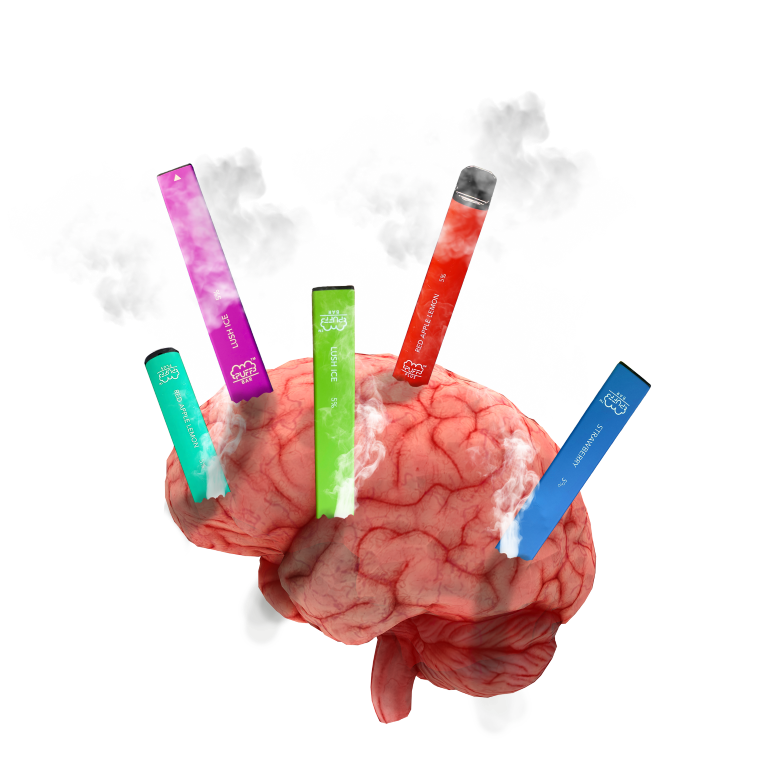 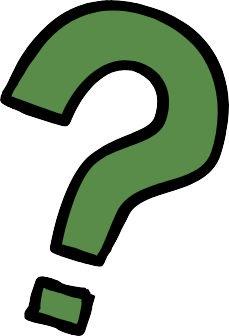 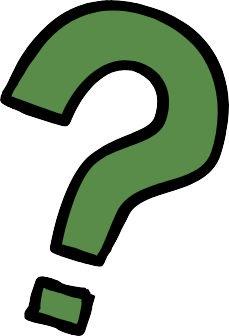 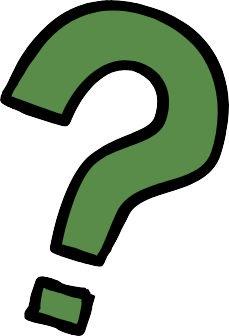 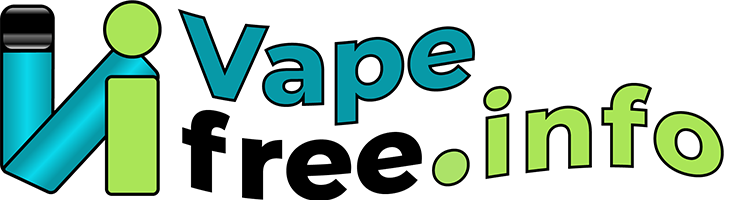 Quelle: Projekt «Questa non me la fumo»
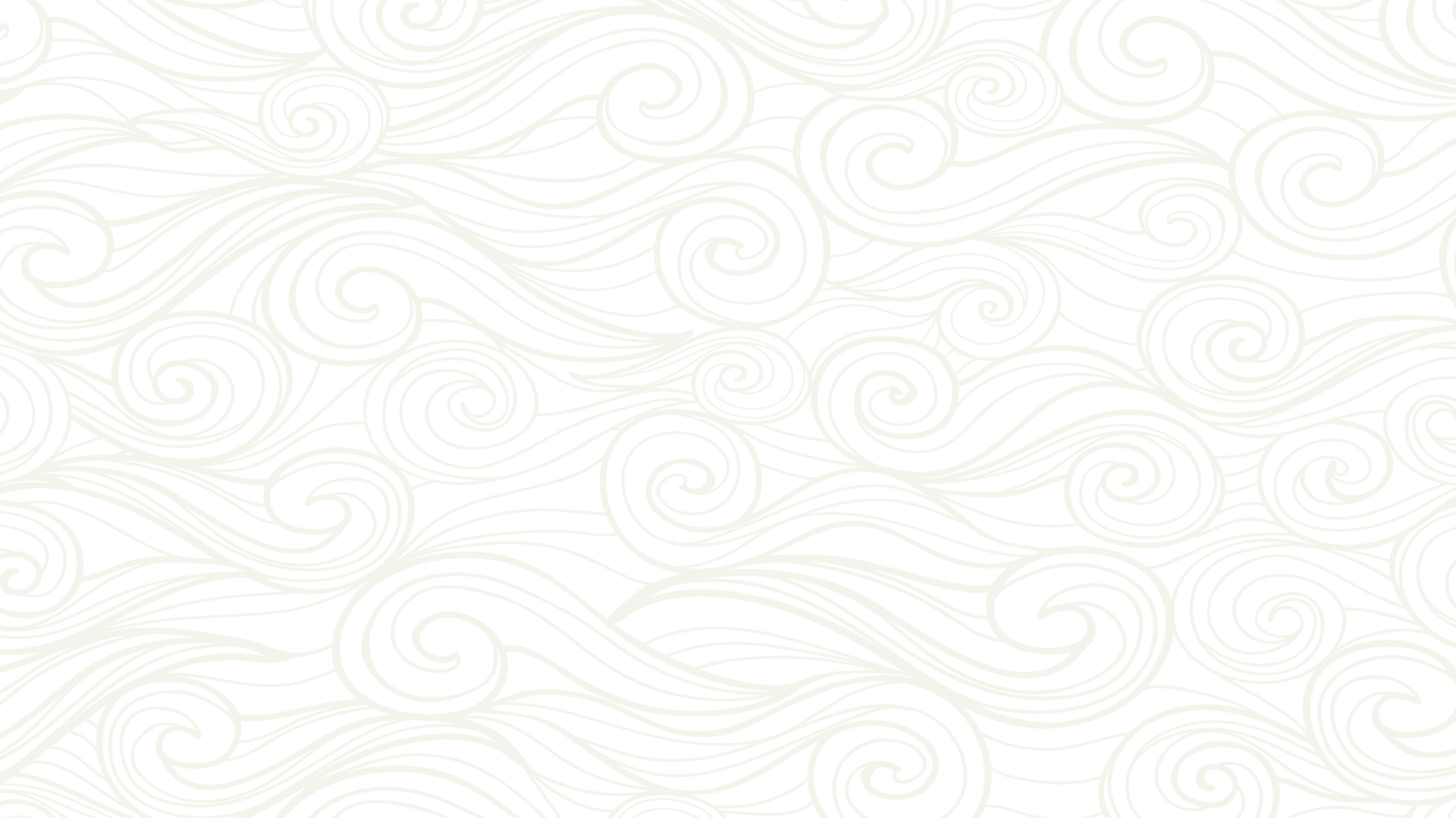 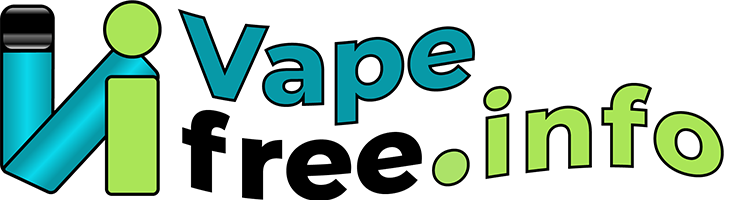 Wie können wir uns vor diesen Risiken schützen?
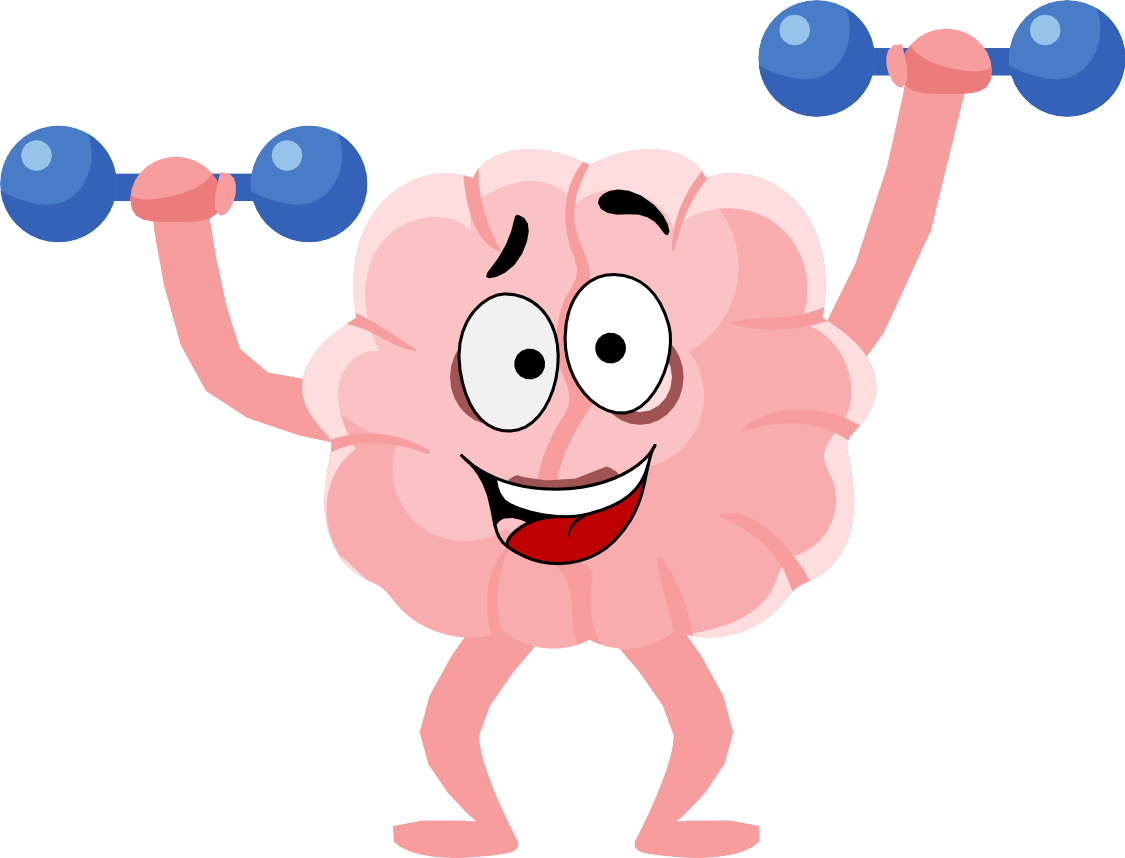 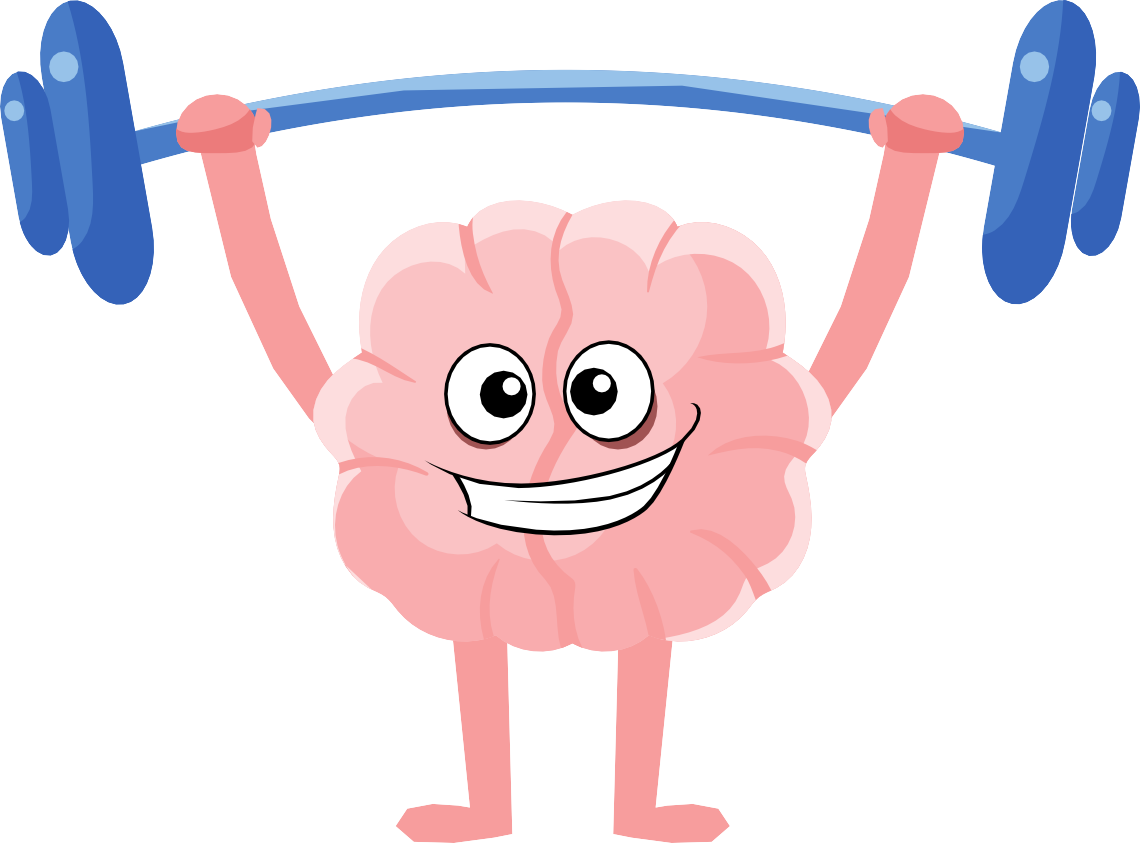 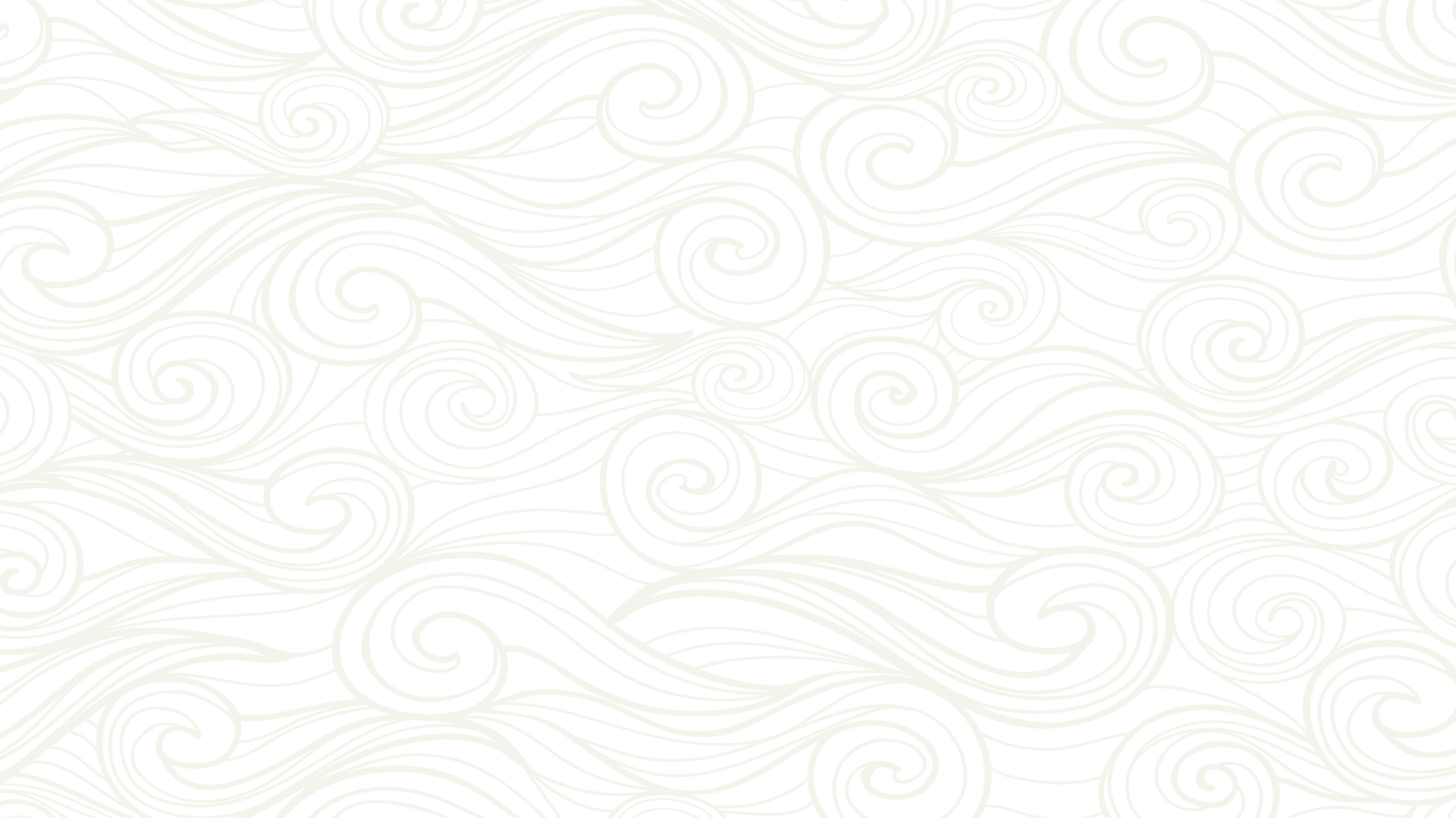 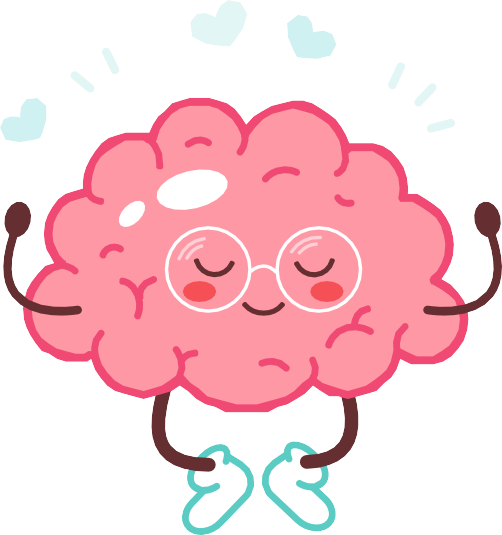 Um Hilfe bitten können
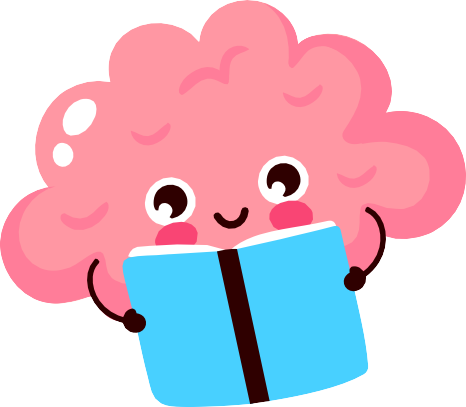 Kommunizieren können
Die eigenen Gefühle ausdrücken
Sich wohl fühlen
RESSOURCEN
Selbstachtung
Verzichten
NEIN sagen können!!!
Mit Frust umgehen können
Ein NEIN akzeptieren können!!!
Konflikte angehen
Grenzen setzen
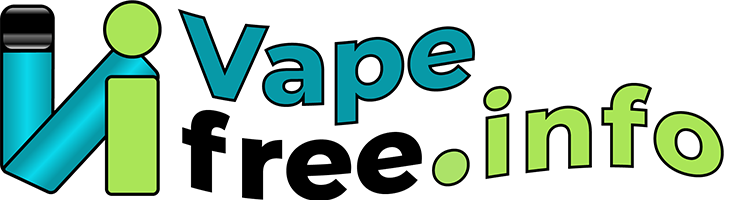 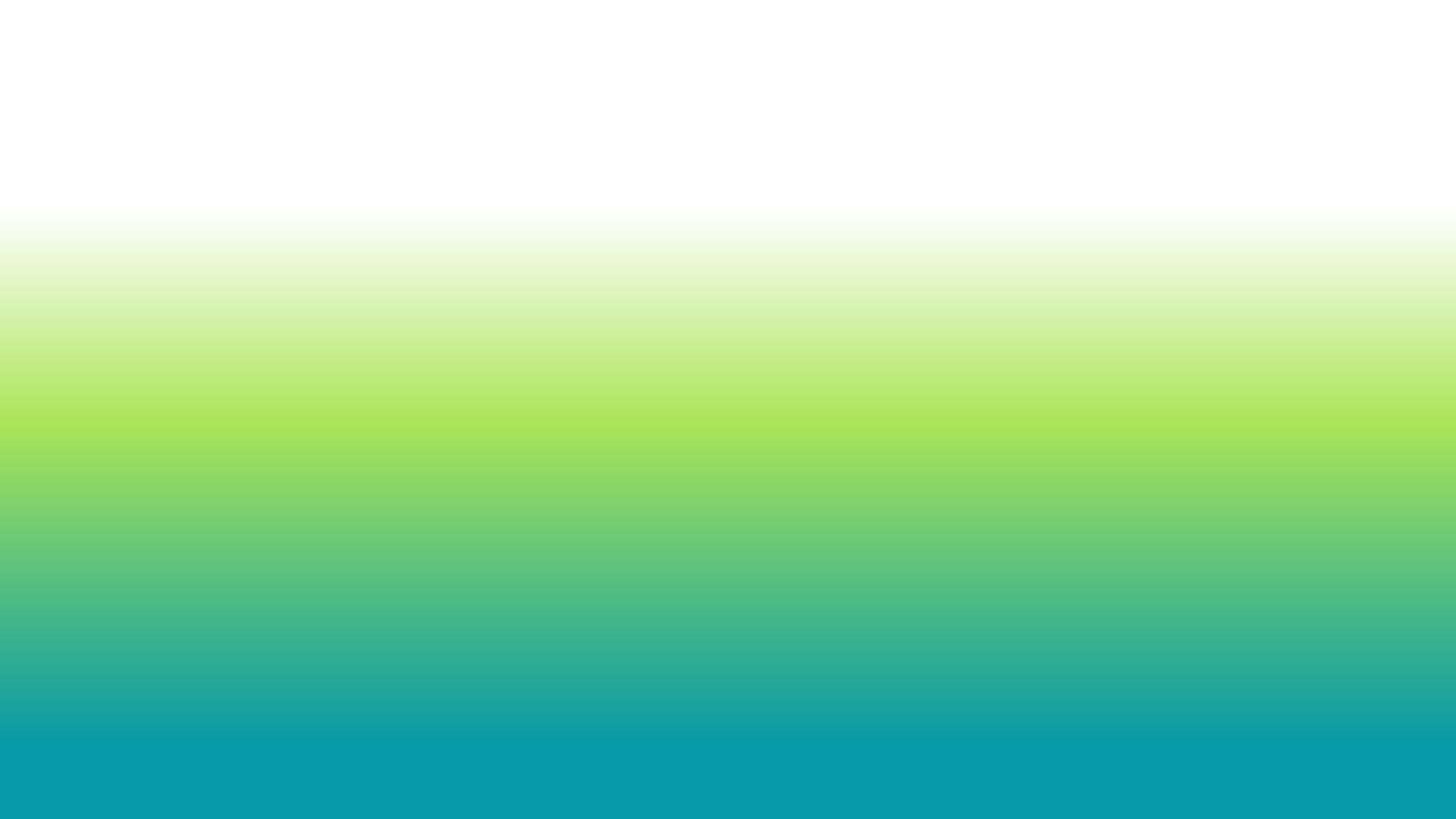 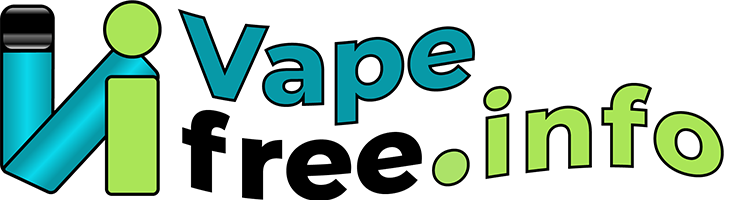 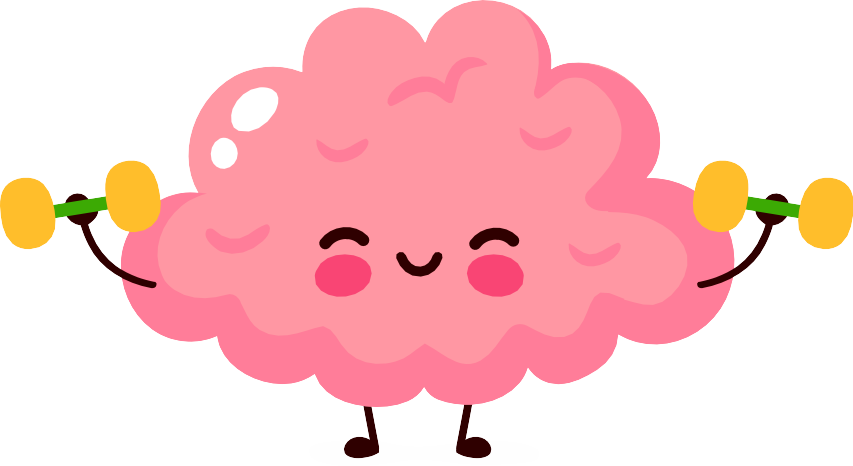 Danke für eure Aufmerksamkeit!